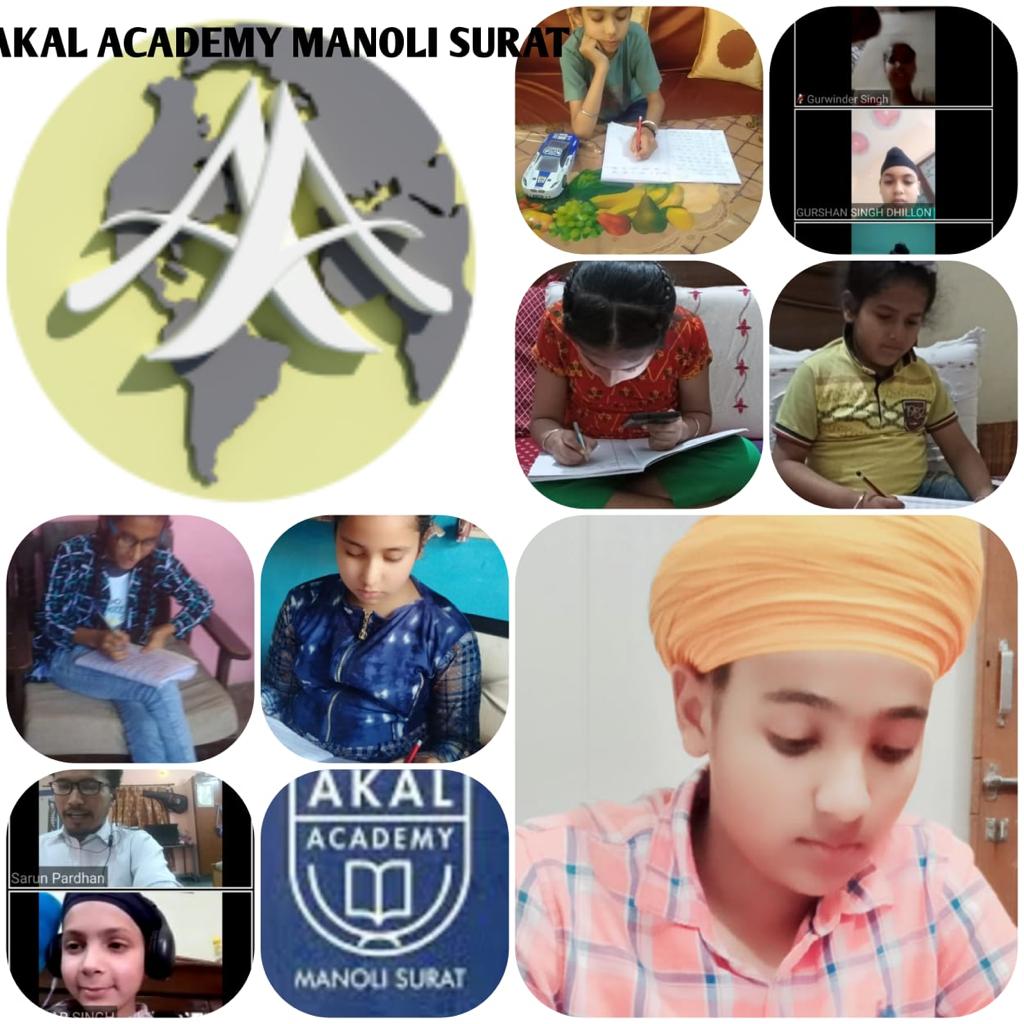 MONTH20XX
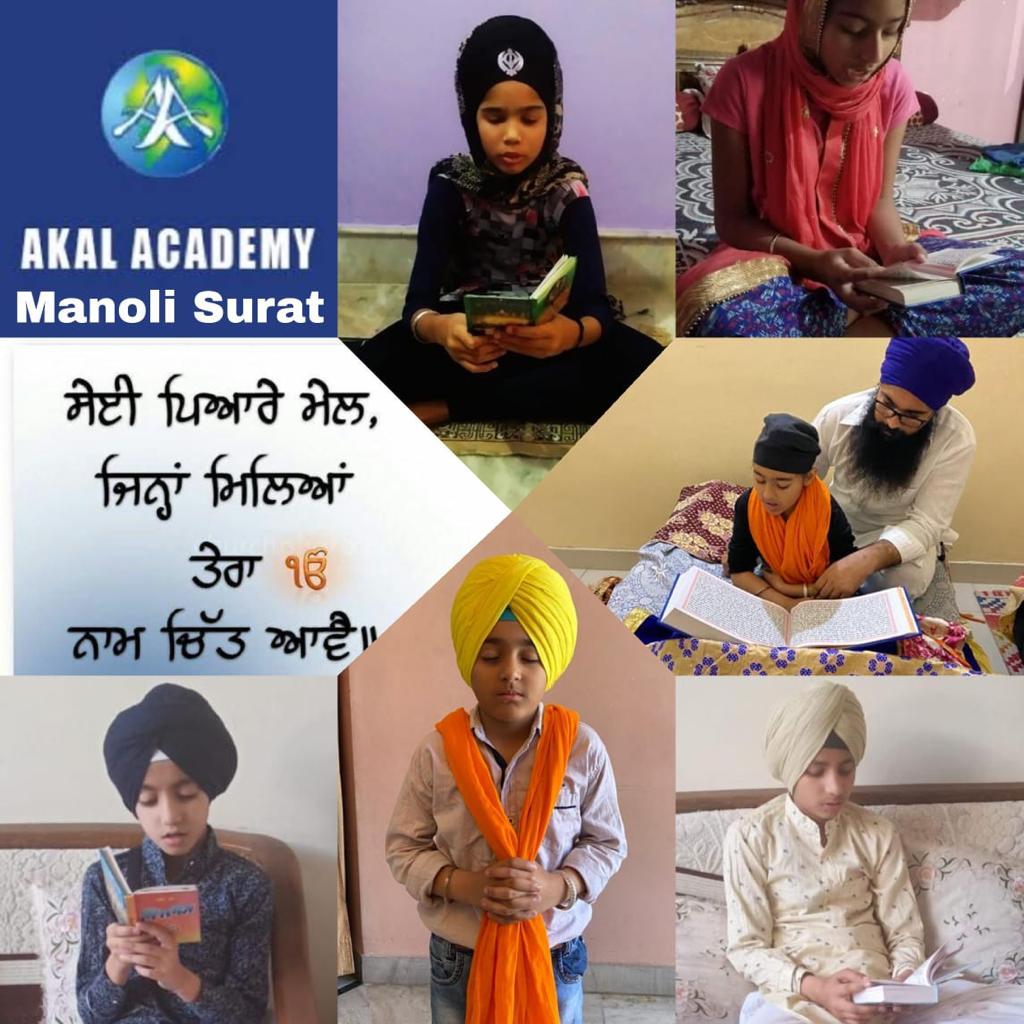 Welcome To AA Manoli Surat
Virtual Glance on Akal Family’s Journey
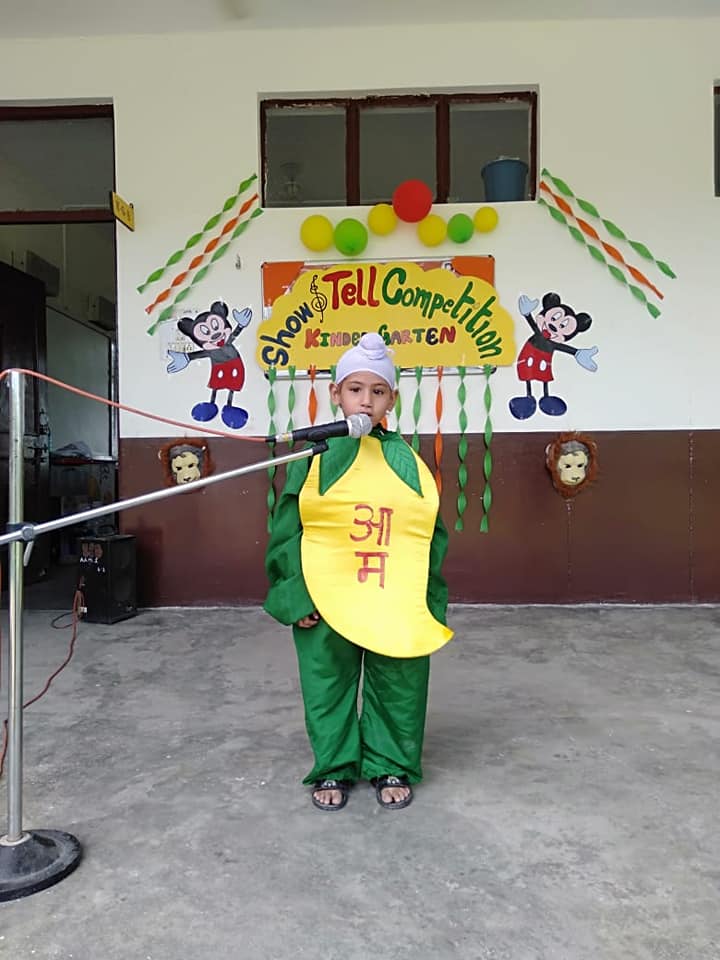 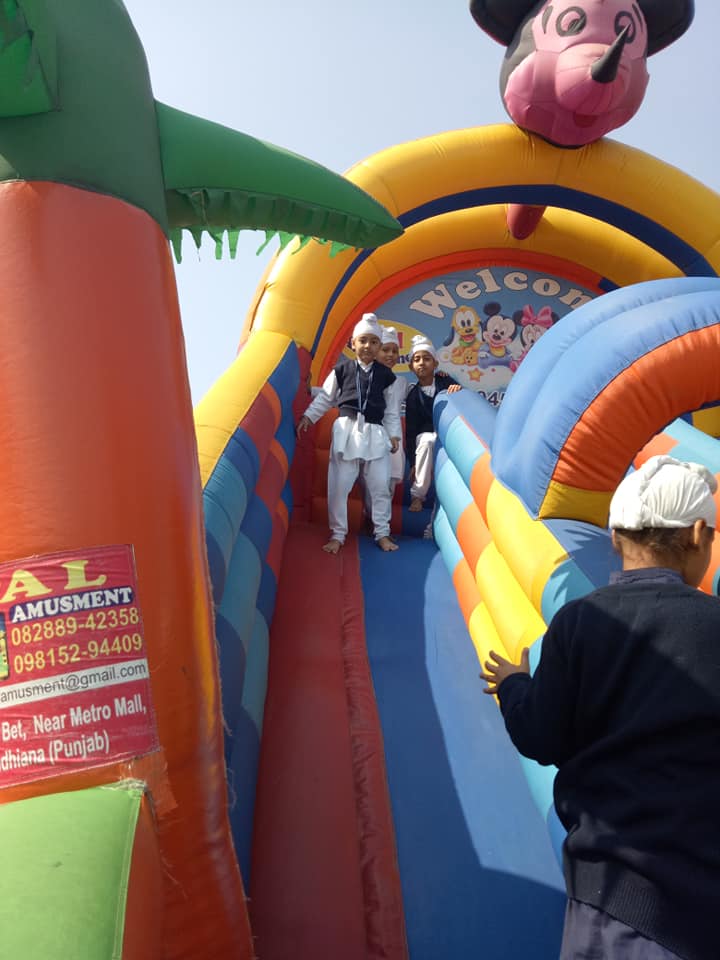 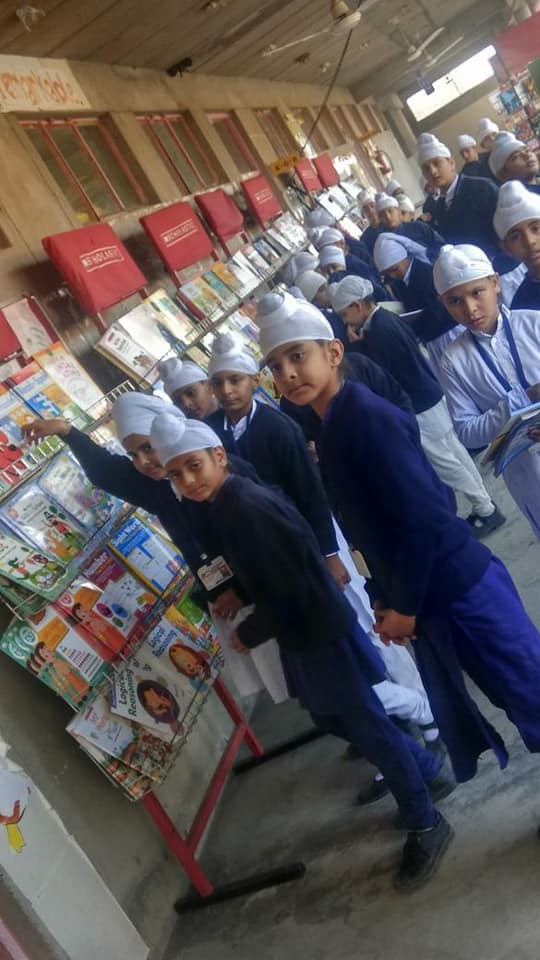 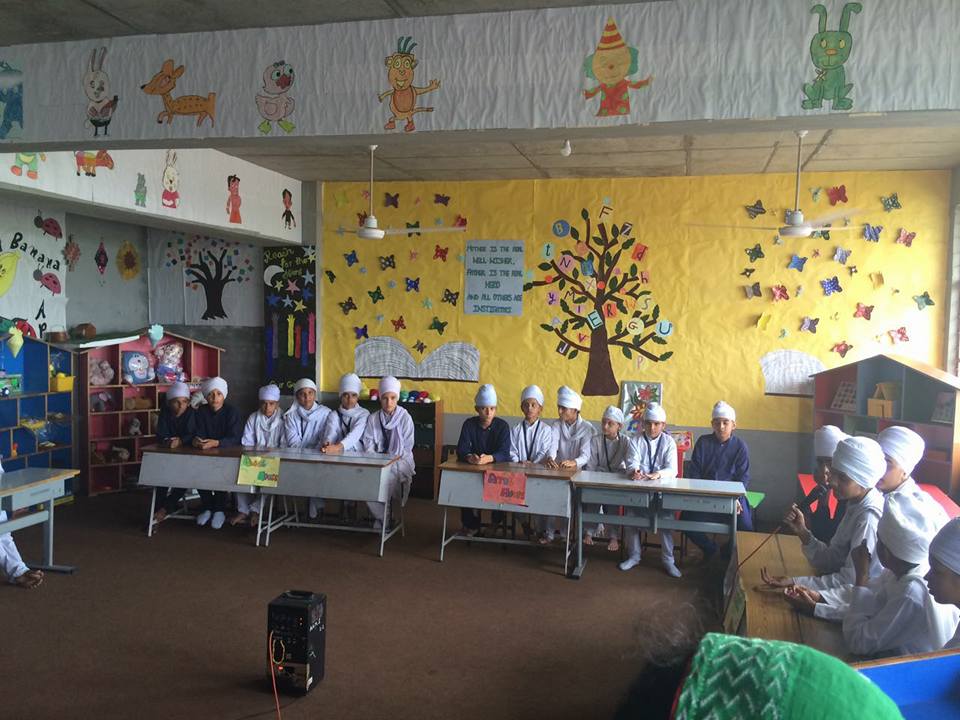 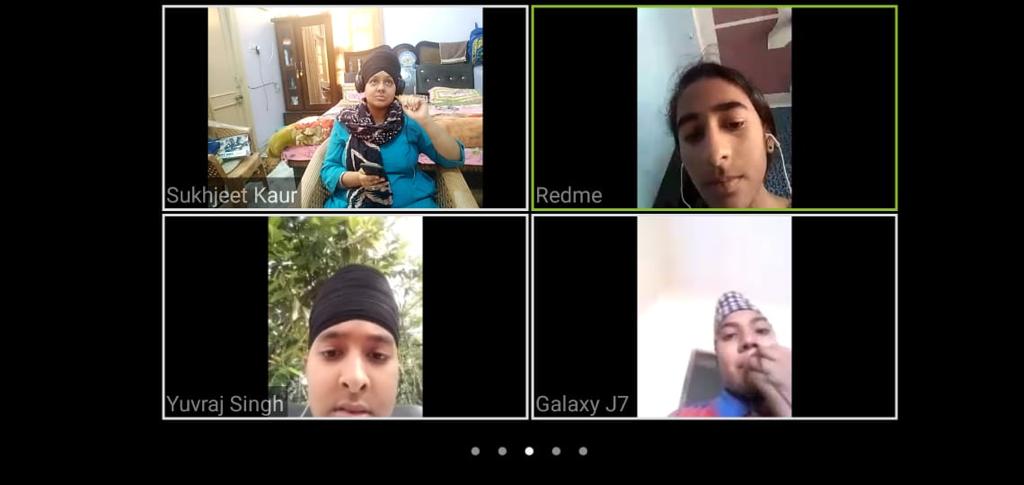 VALUE –BASED EDUCTIONAkal Academy believes in imparting value-based education that not only meets the demands of the time but also trains students to use their skills for the welfare of humanity. Quality is provide education d to the students irrespective of their caste, religion, ethnic background or gender. Akal Academy strives to inculcate love for education in children in the initial years and supports adequate ambience and infrastructure to supplement that all through their academic life.
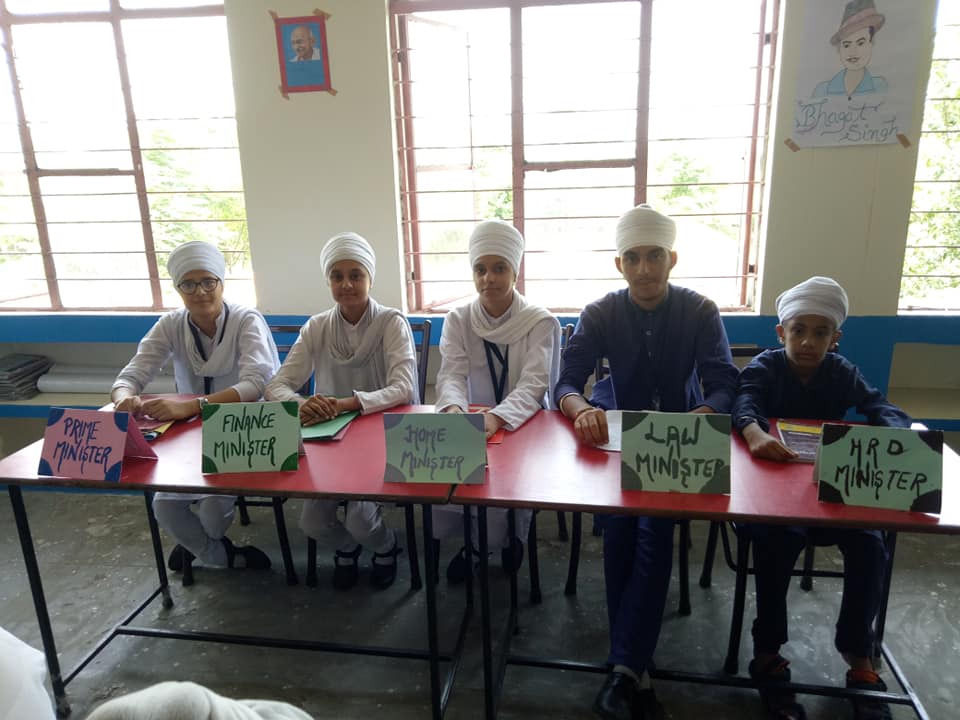 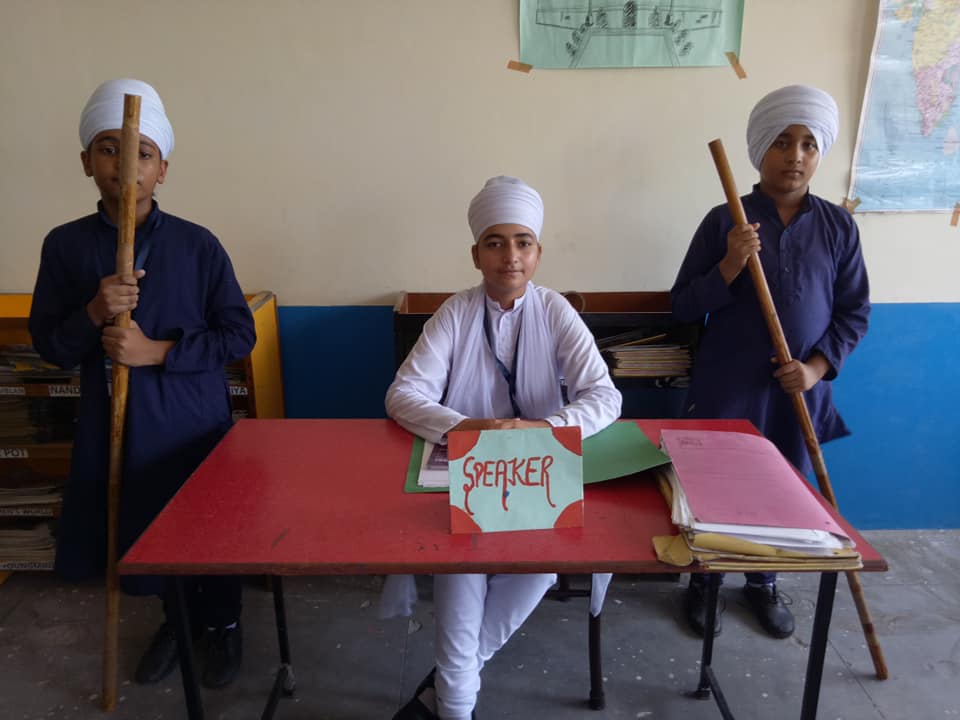 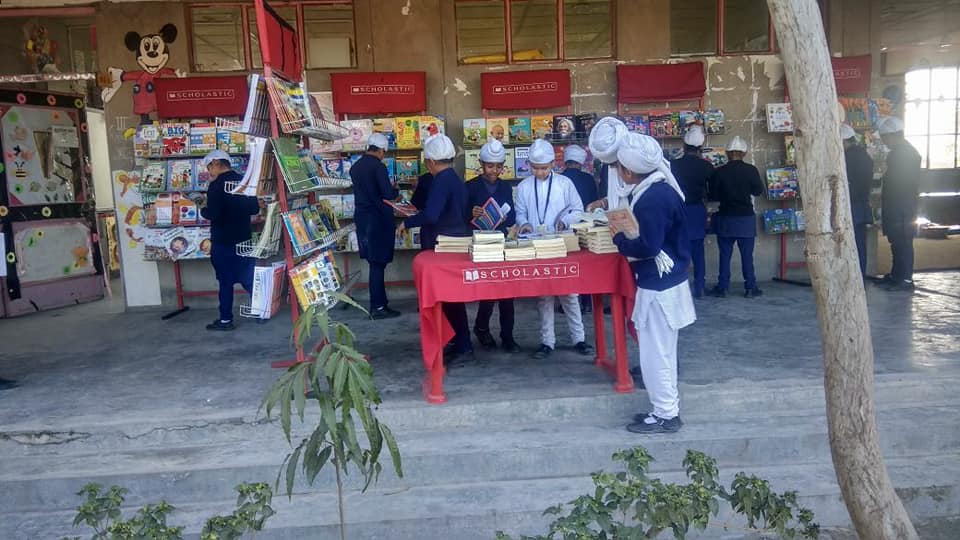 2
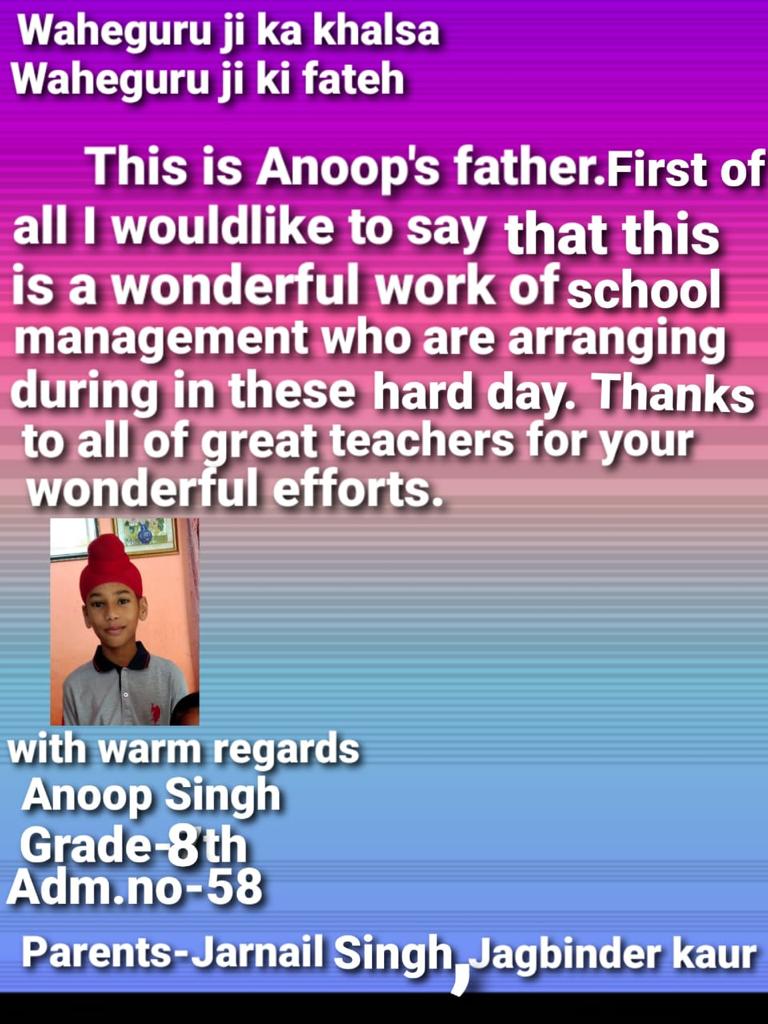 FEEDBACK
FROM OUR PARENT COMMUNITY
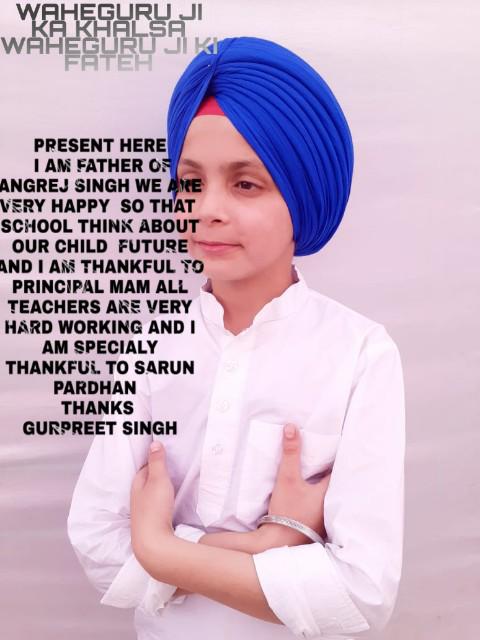 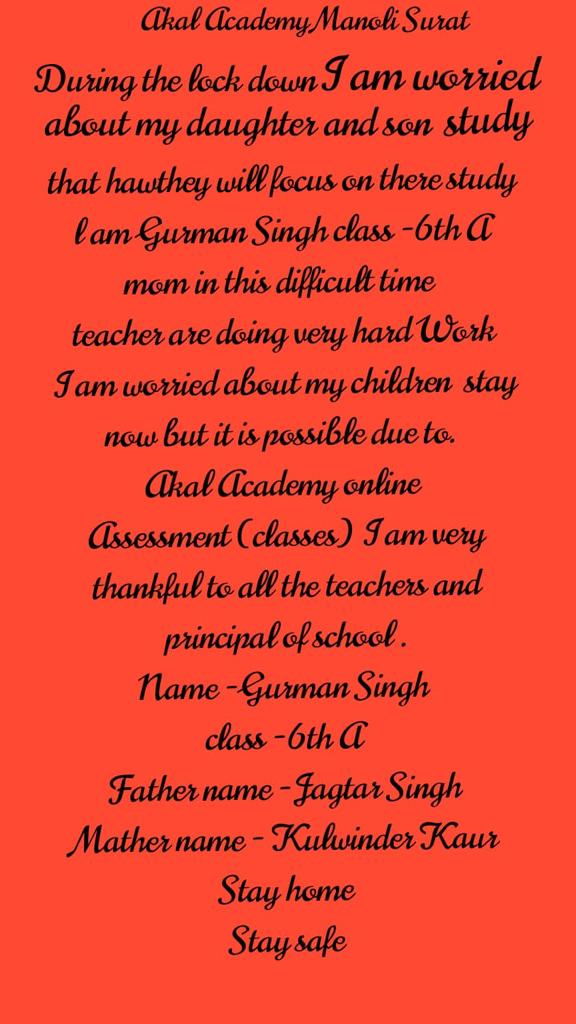 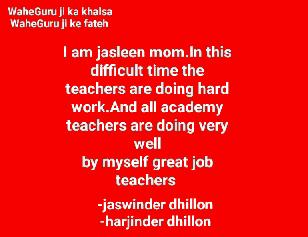 3
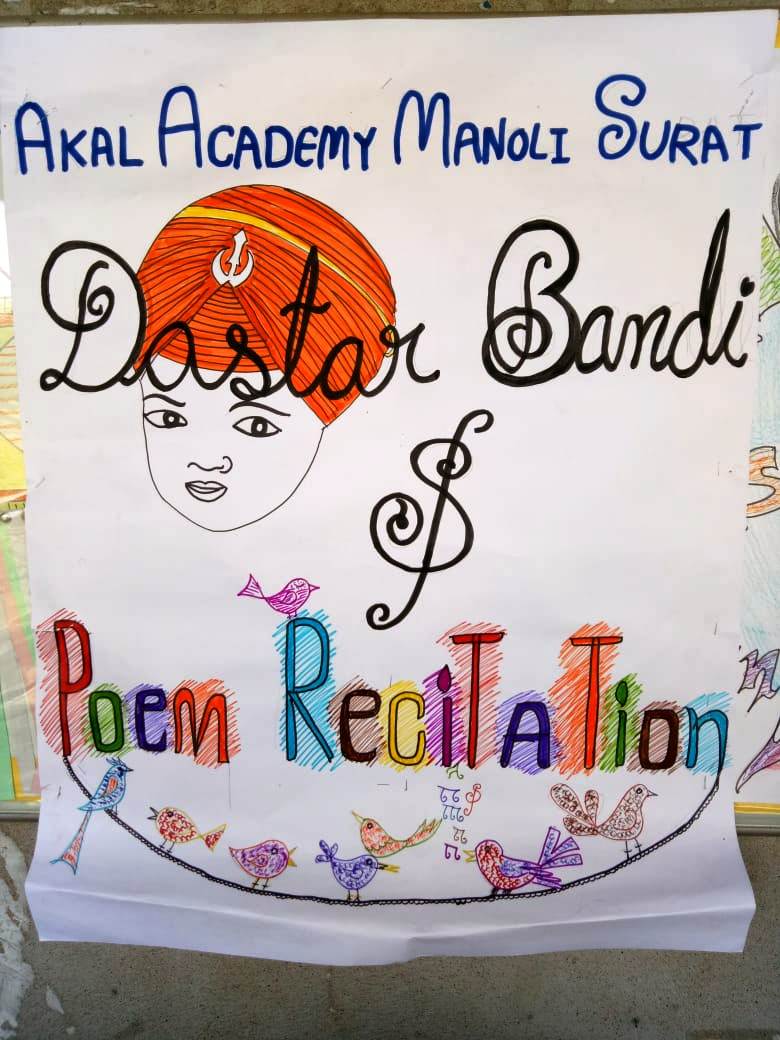 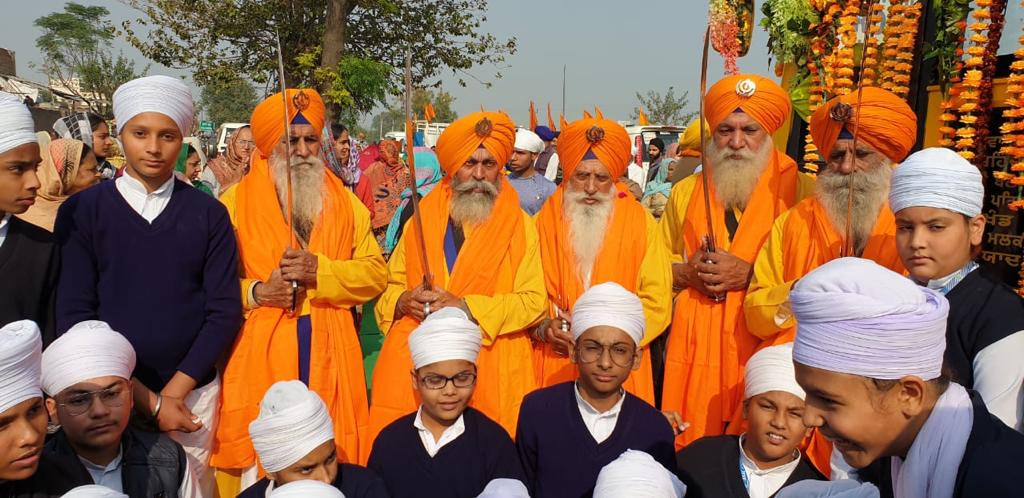 CO-CURRICULAR ACTIVITIES
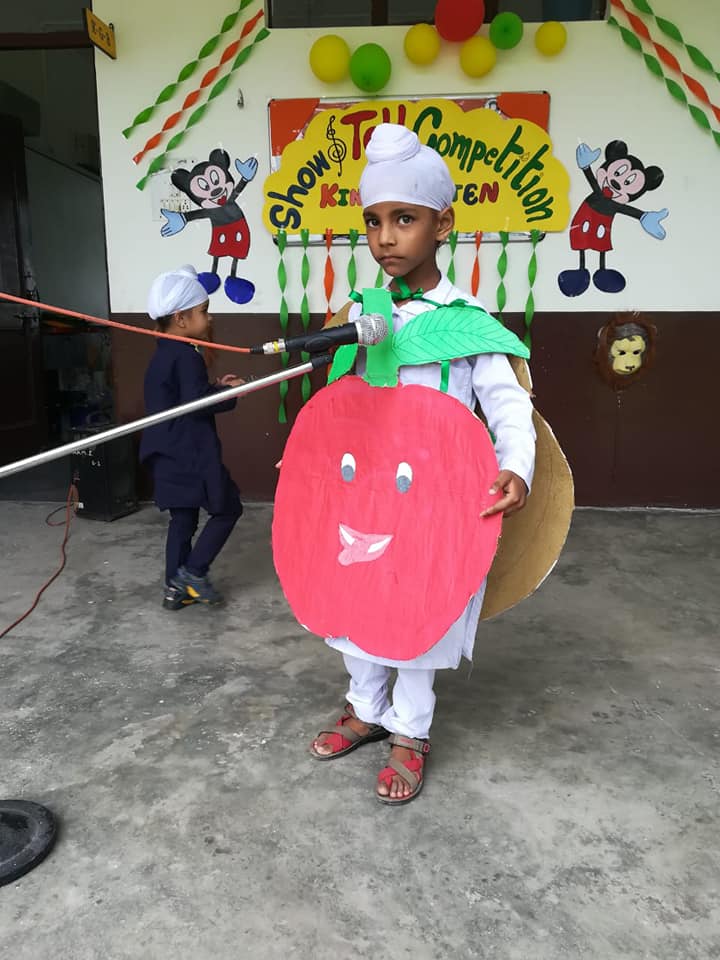 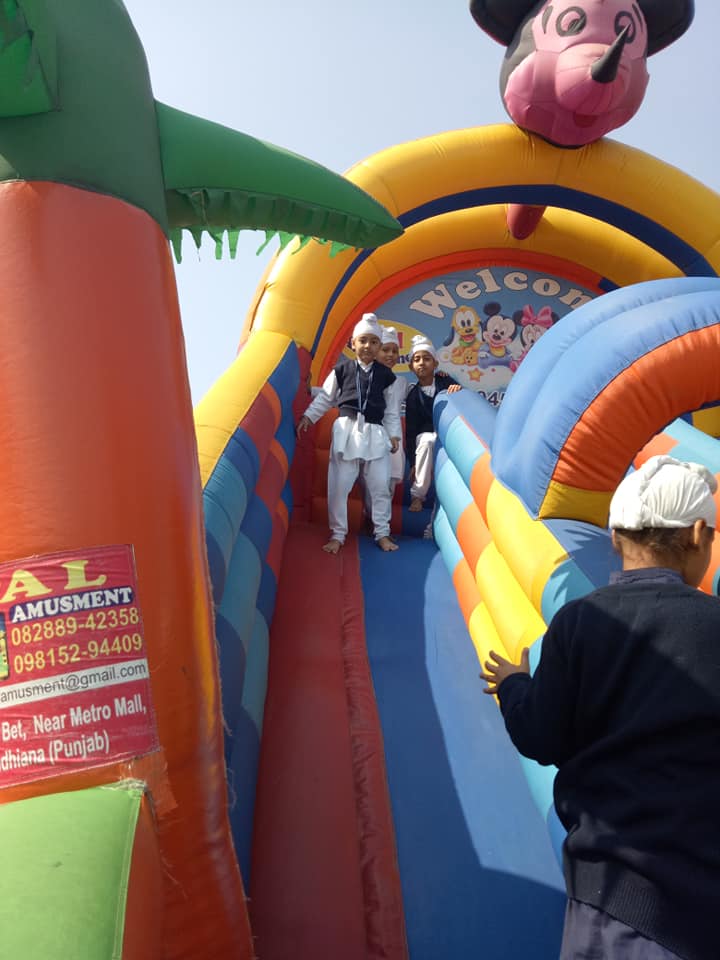 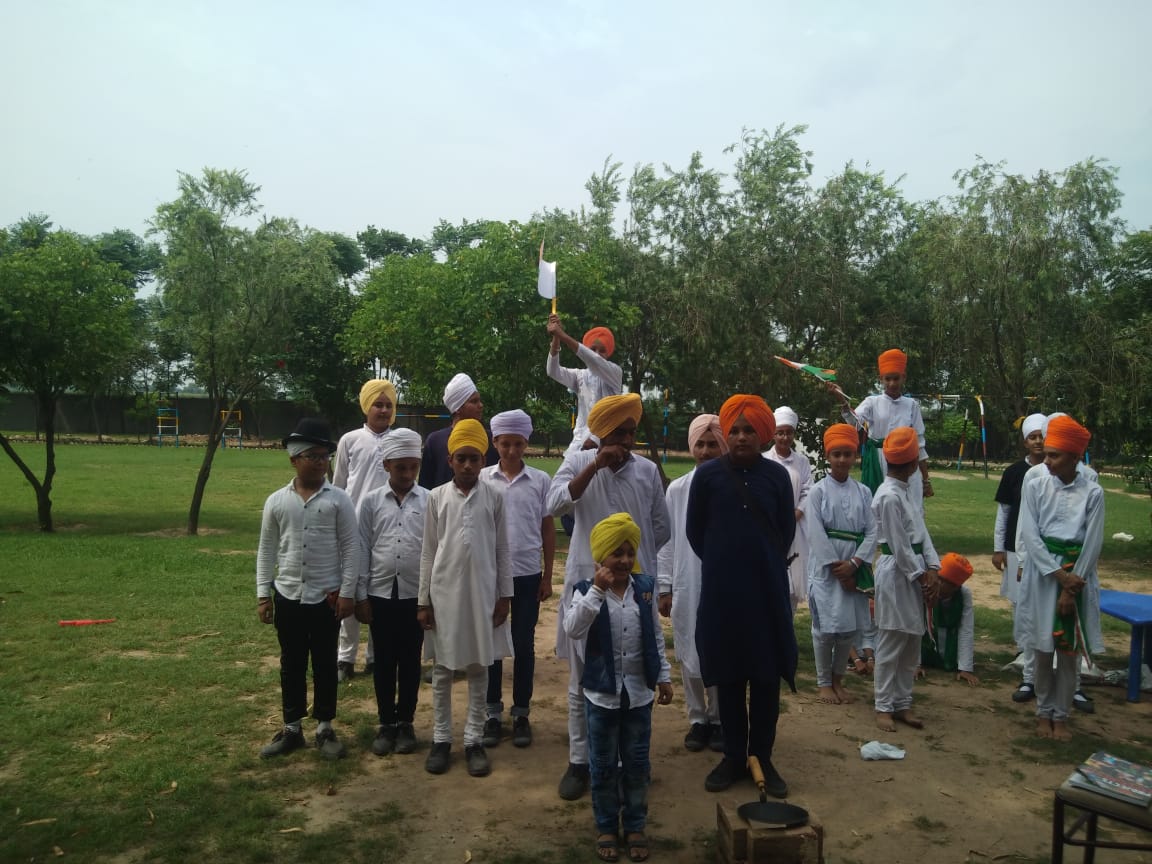 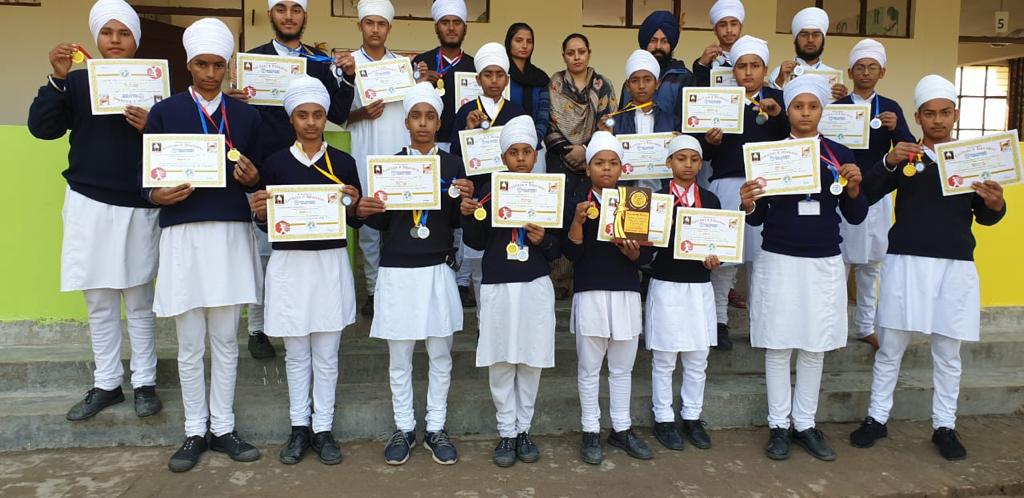 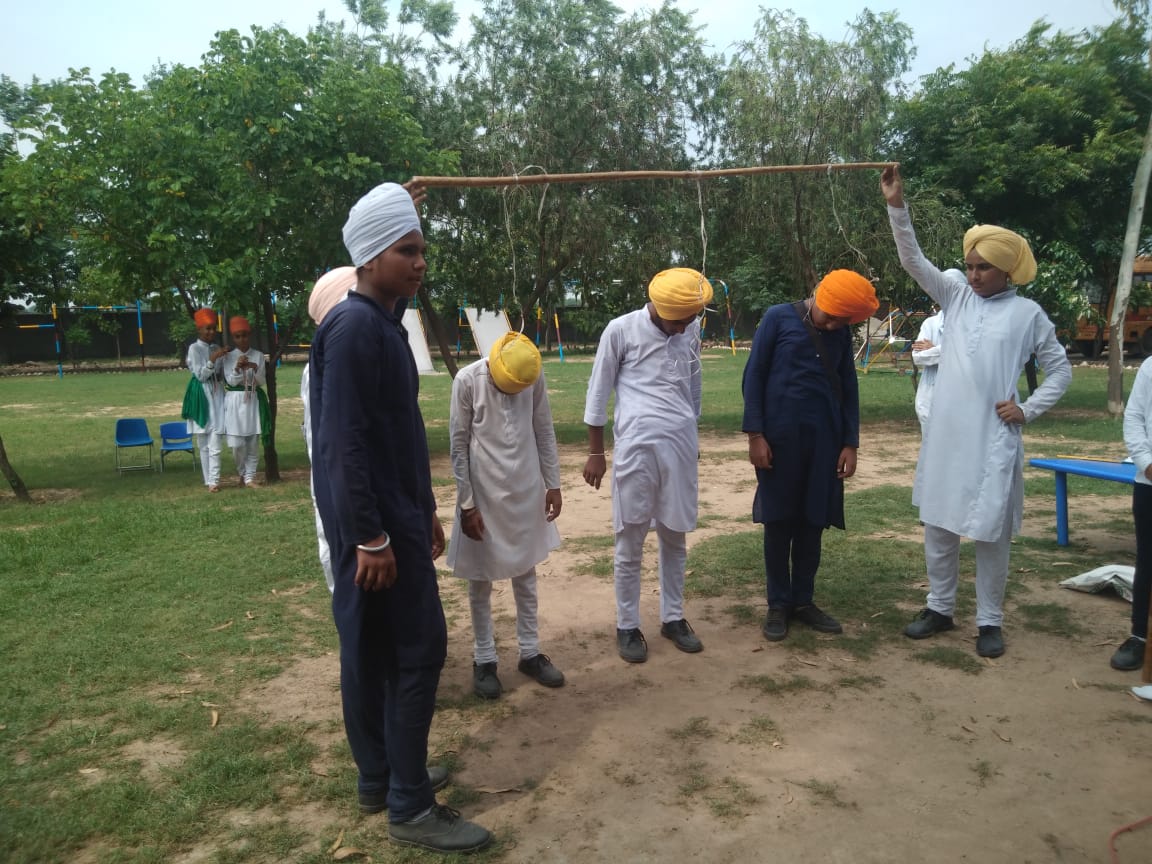 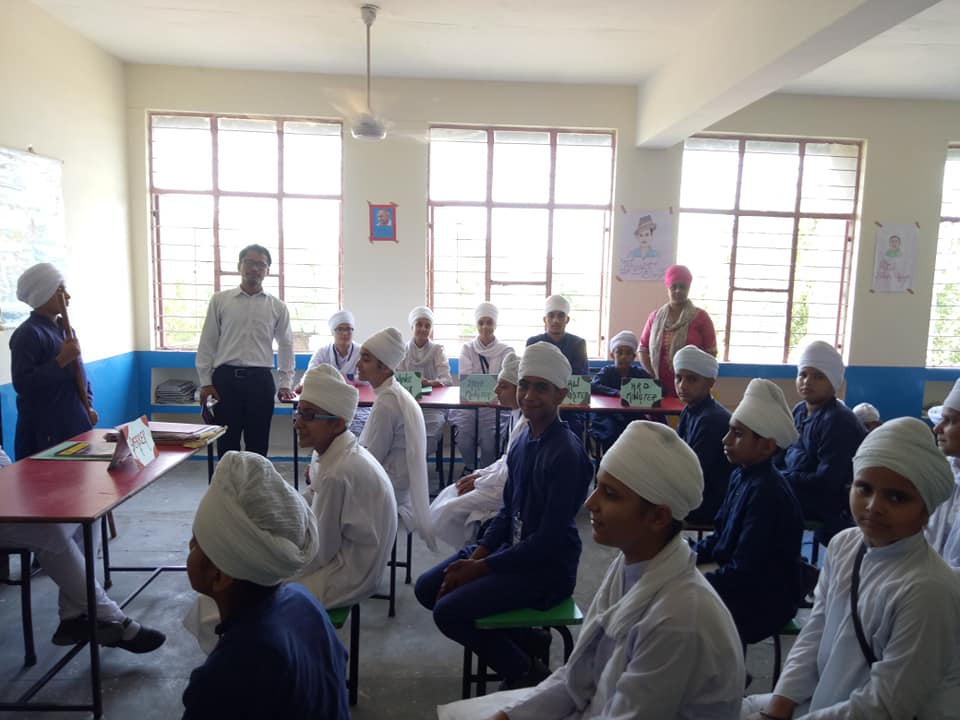 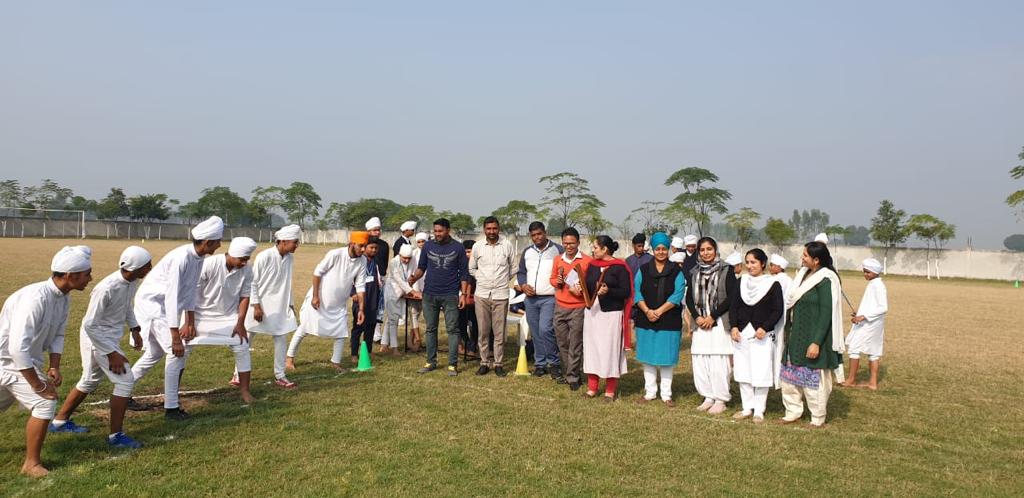 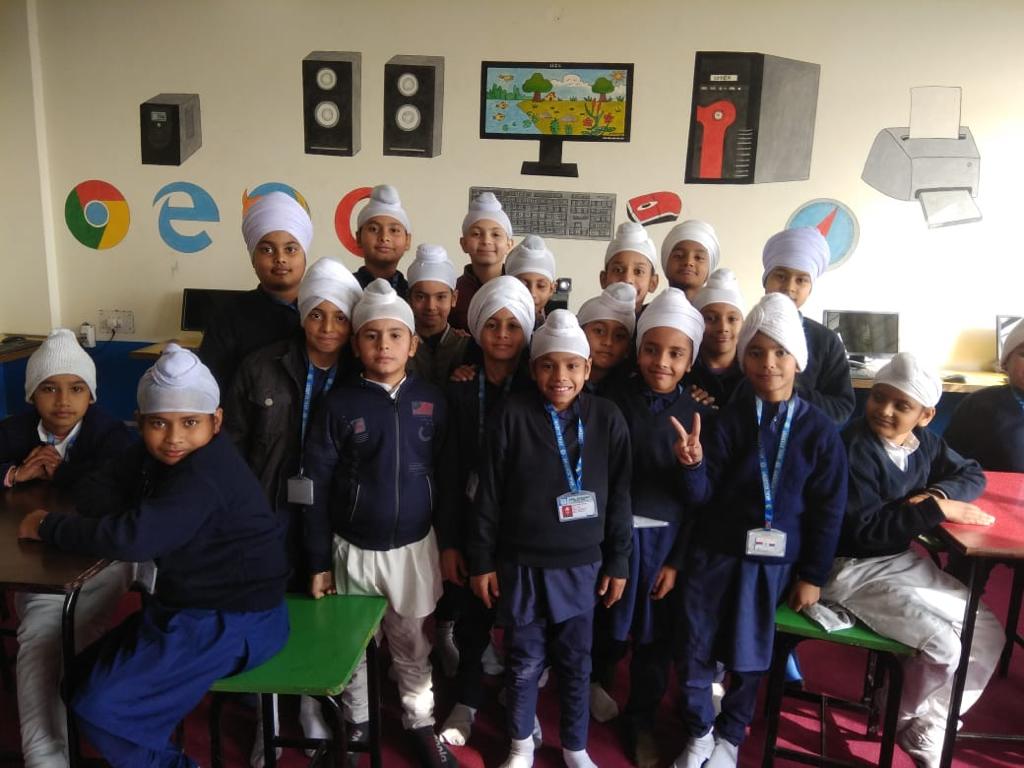 ADD A FOOTER
4
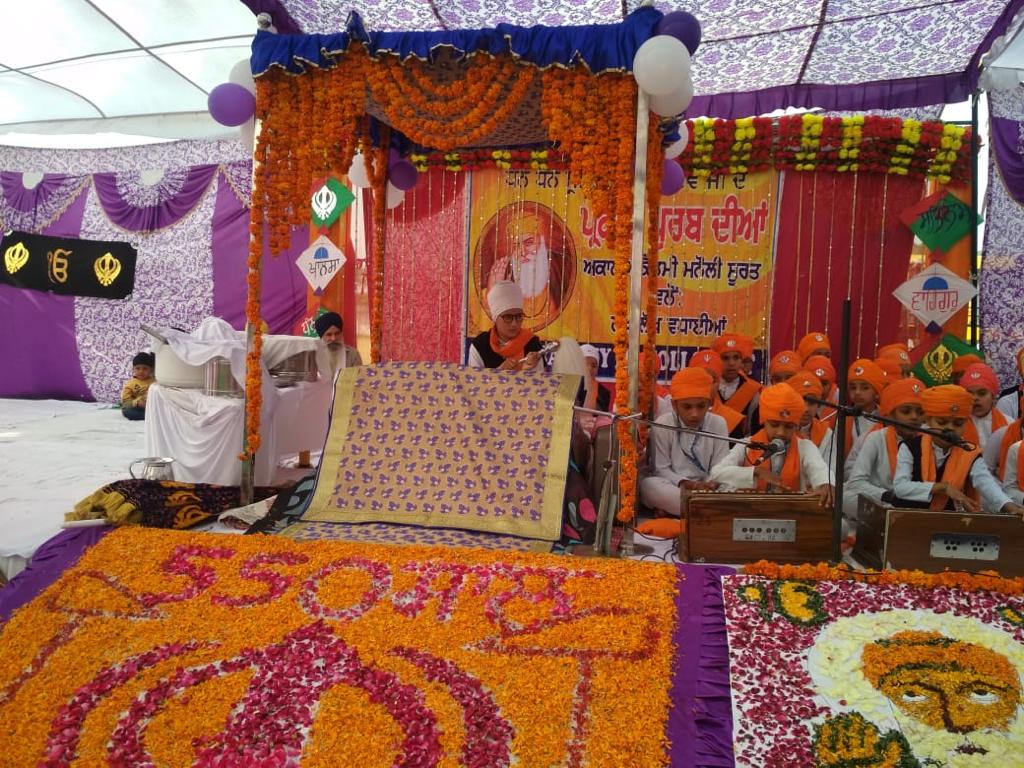 ANNUAL    DAY
CELEBRATION
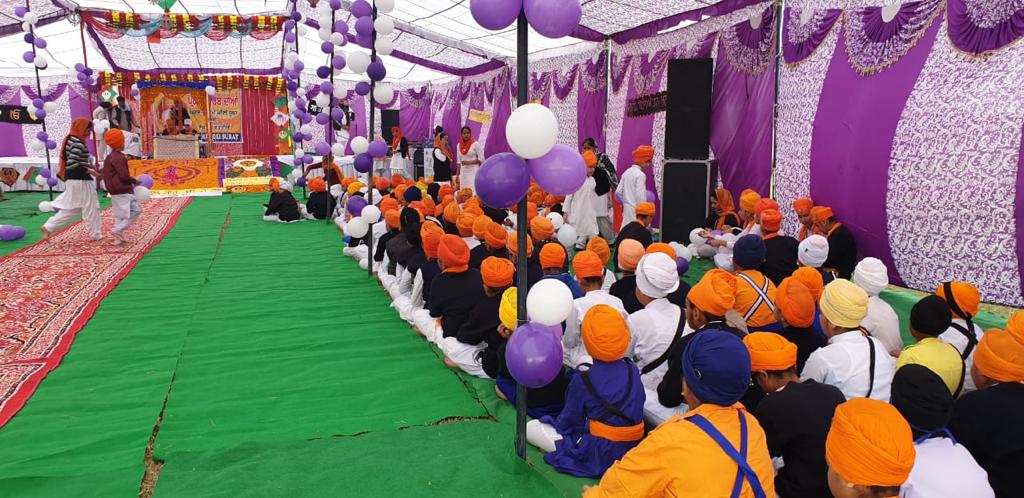 5
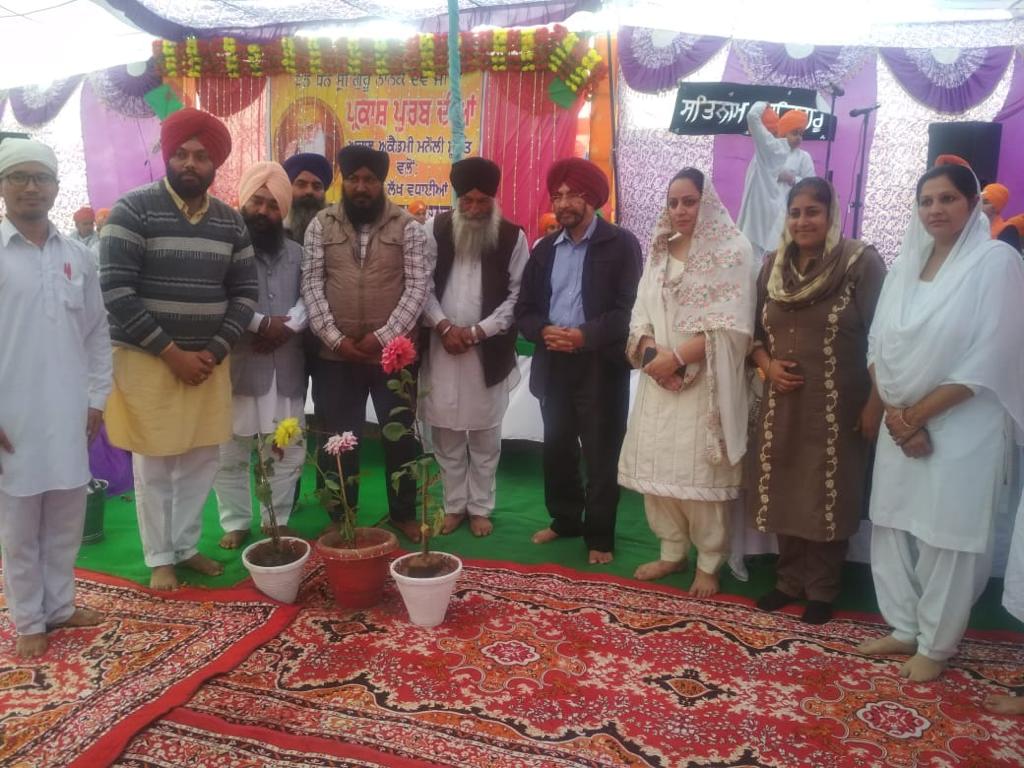 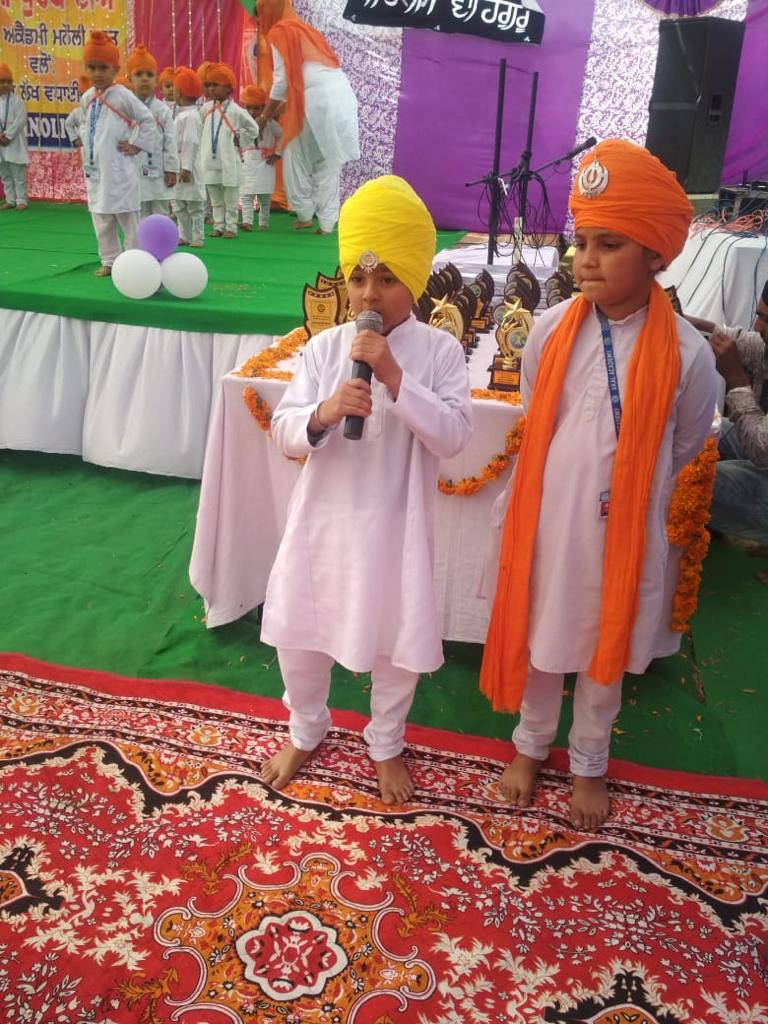 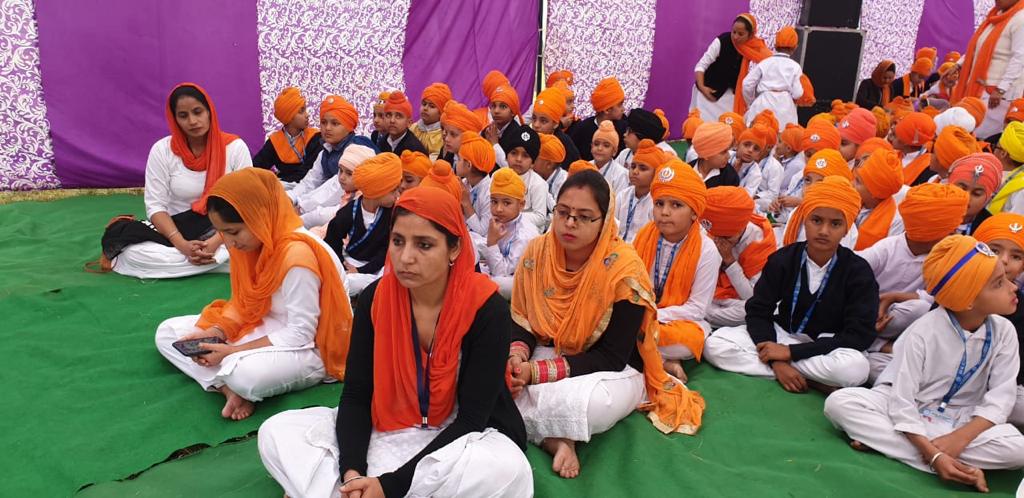 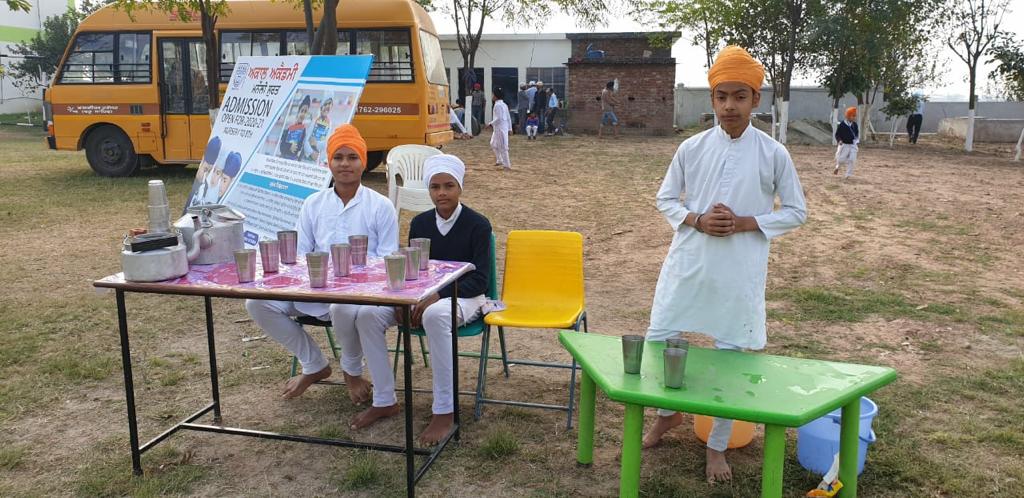 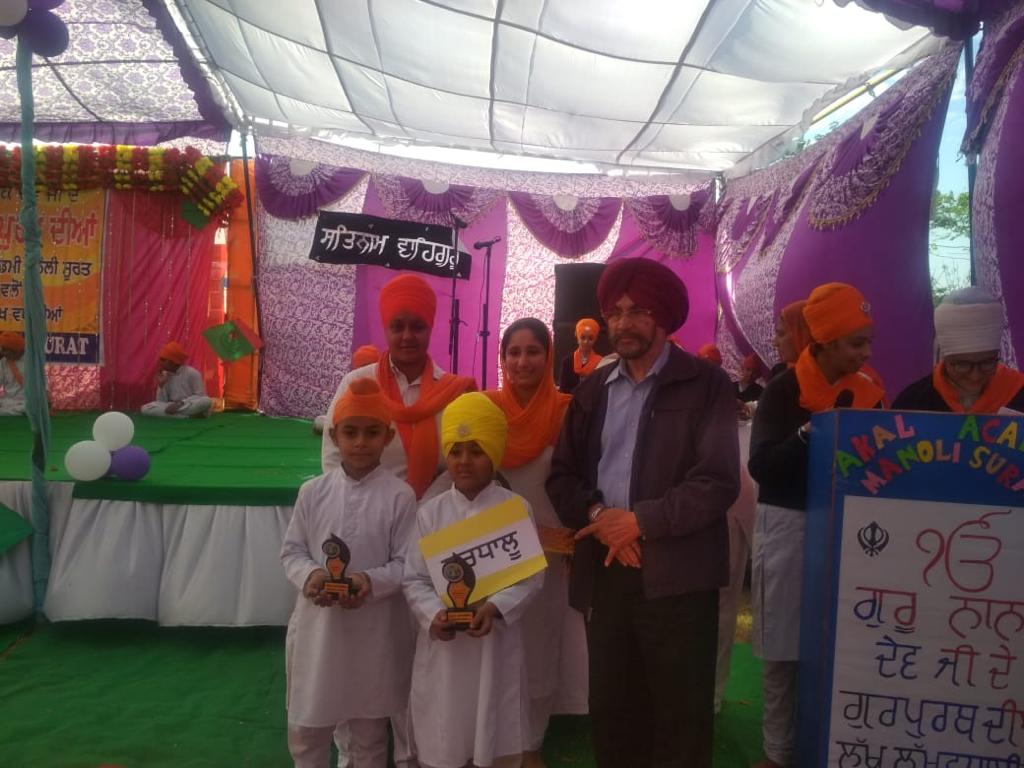 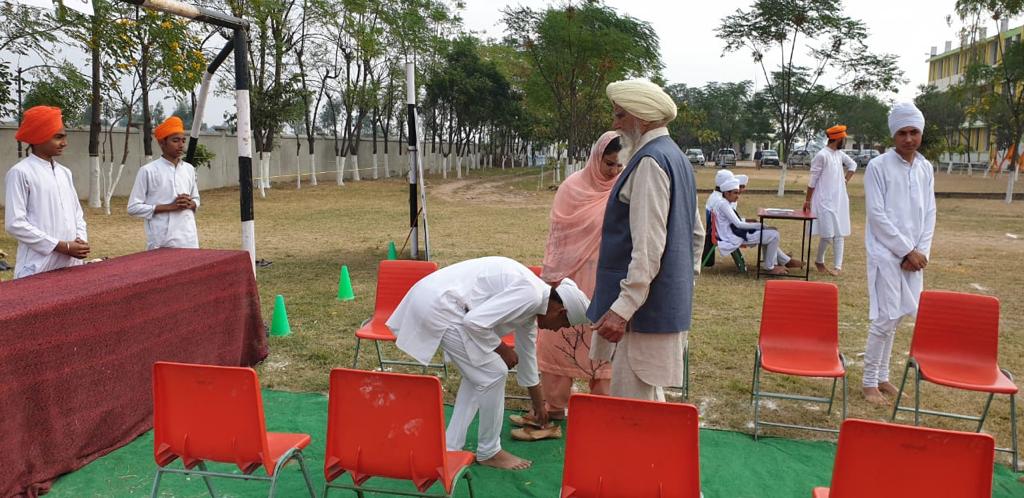 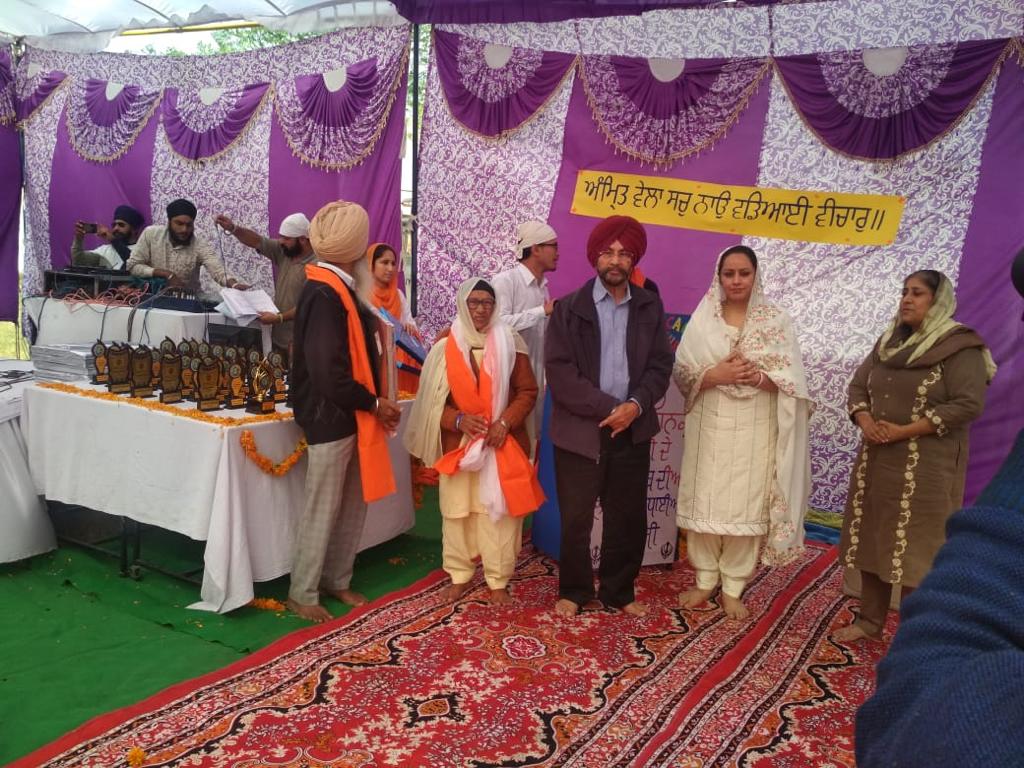 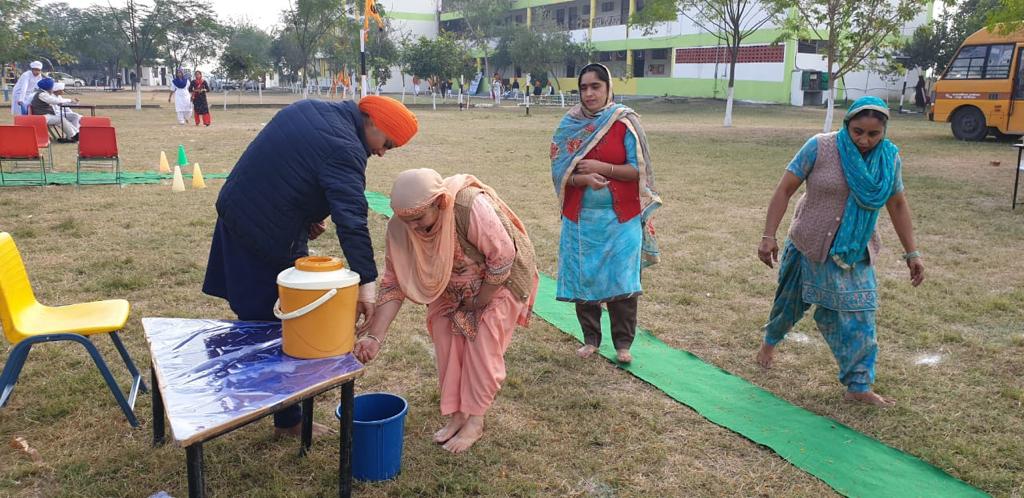 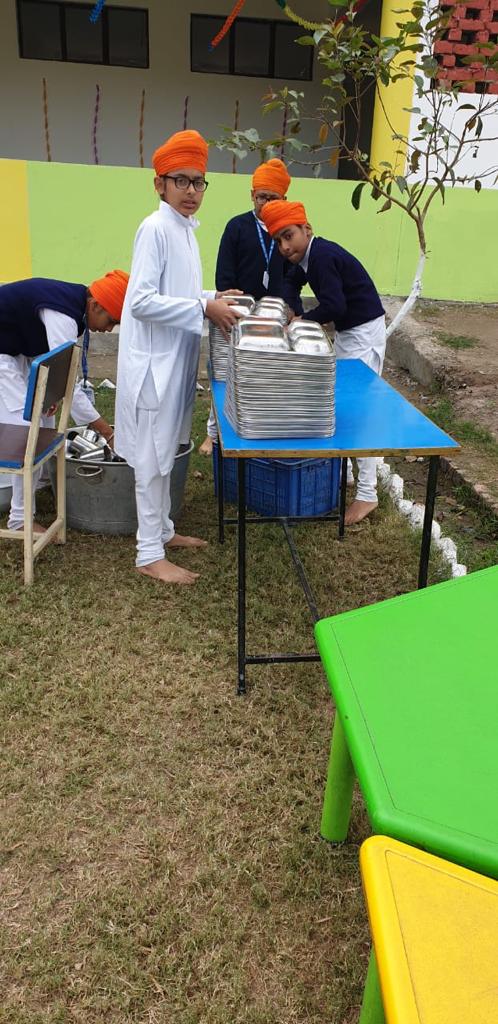 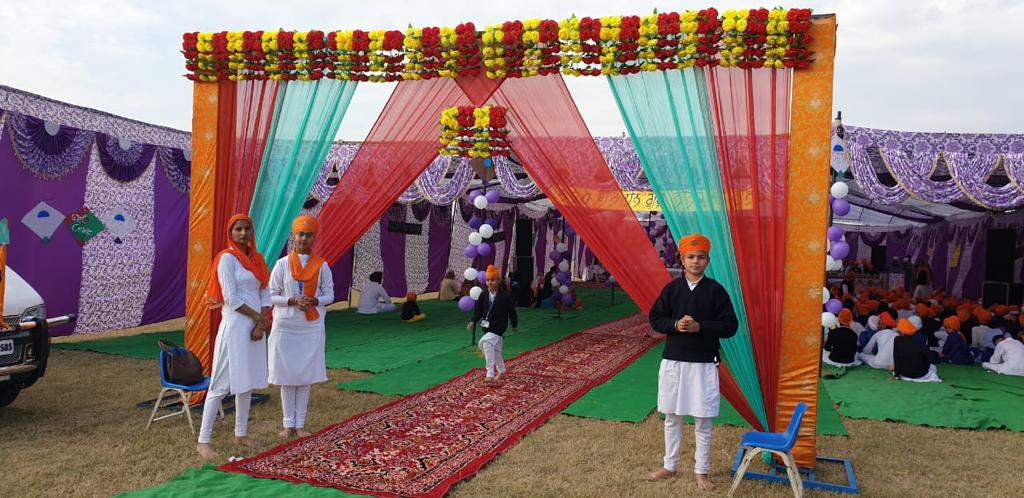 6
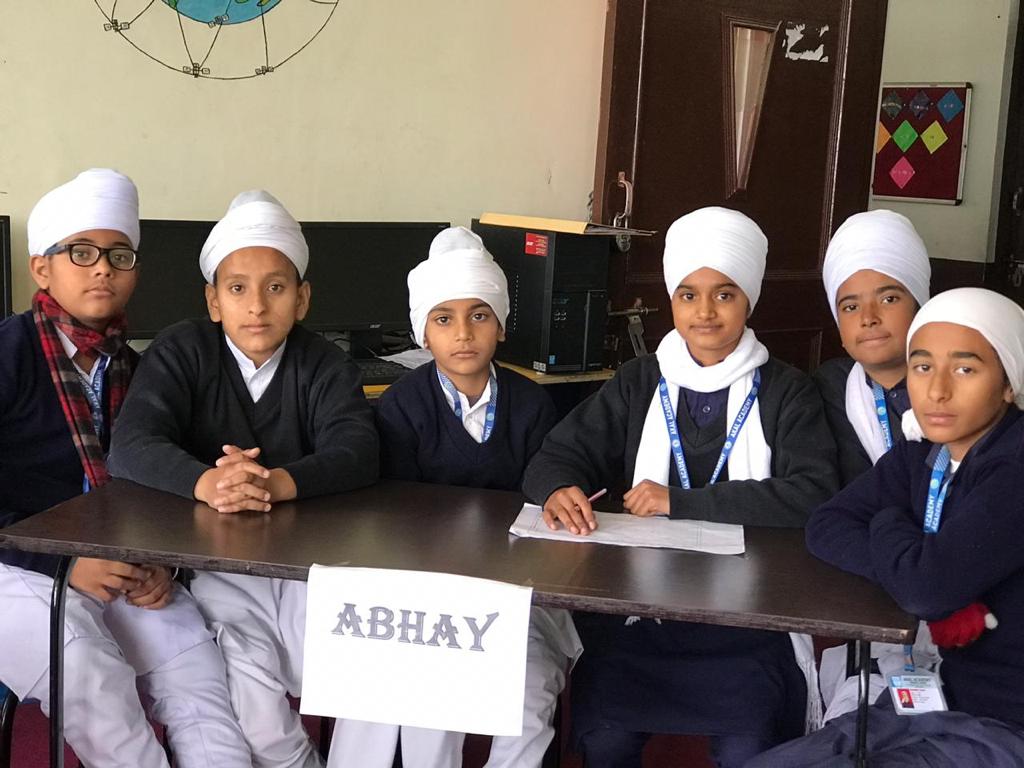 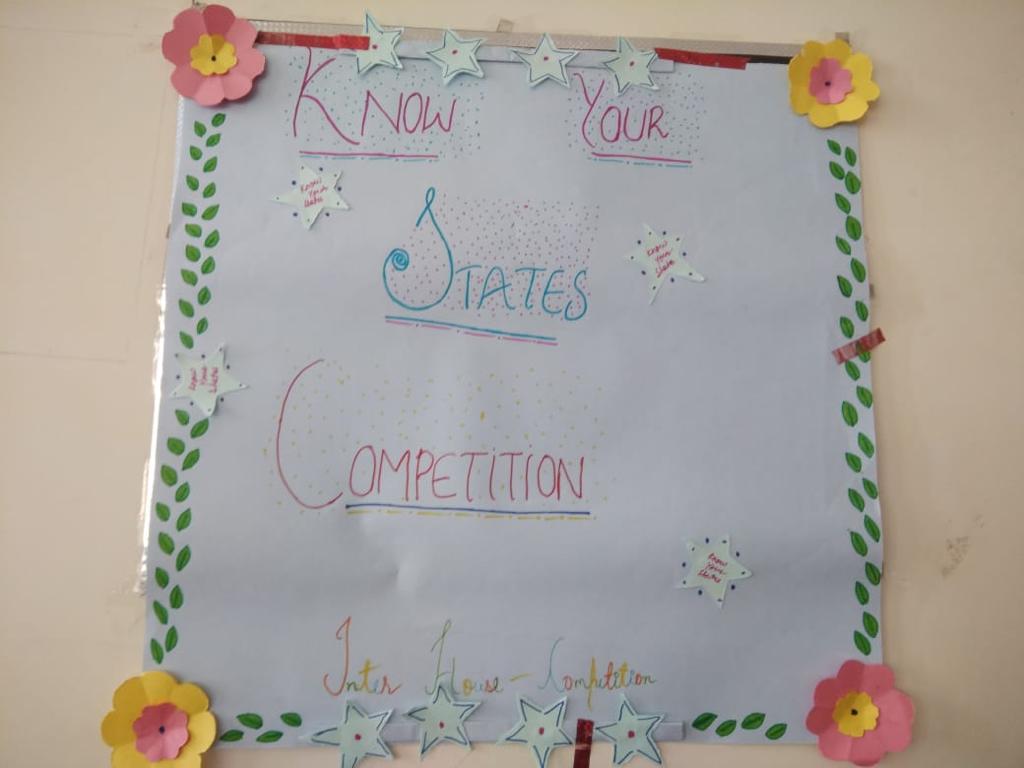 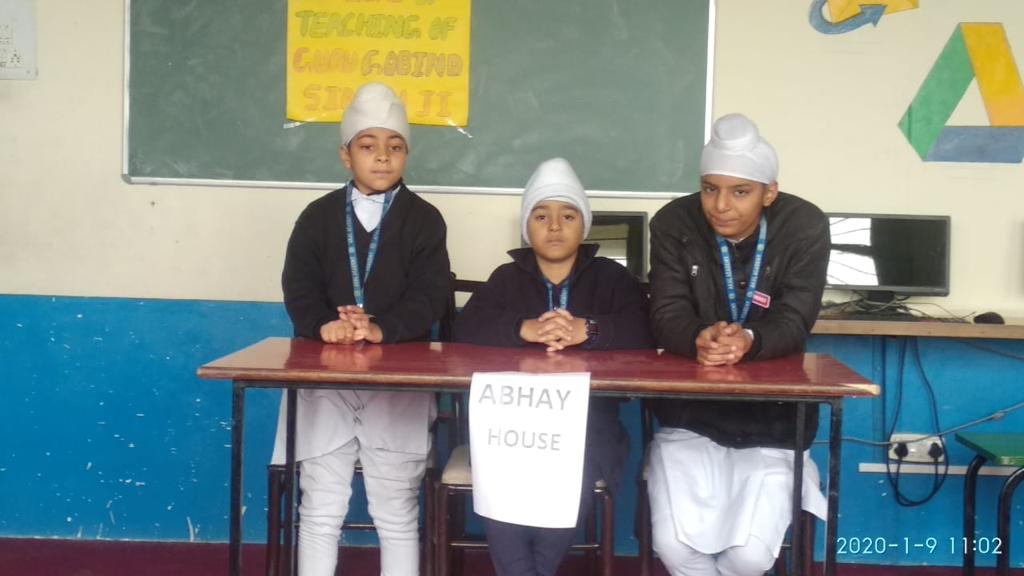 Inter House Activities
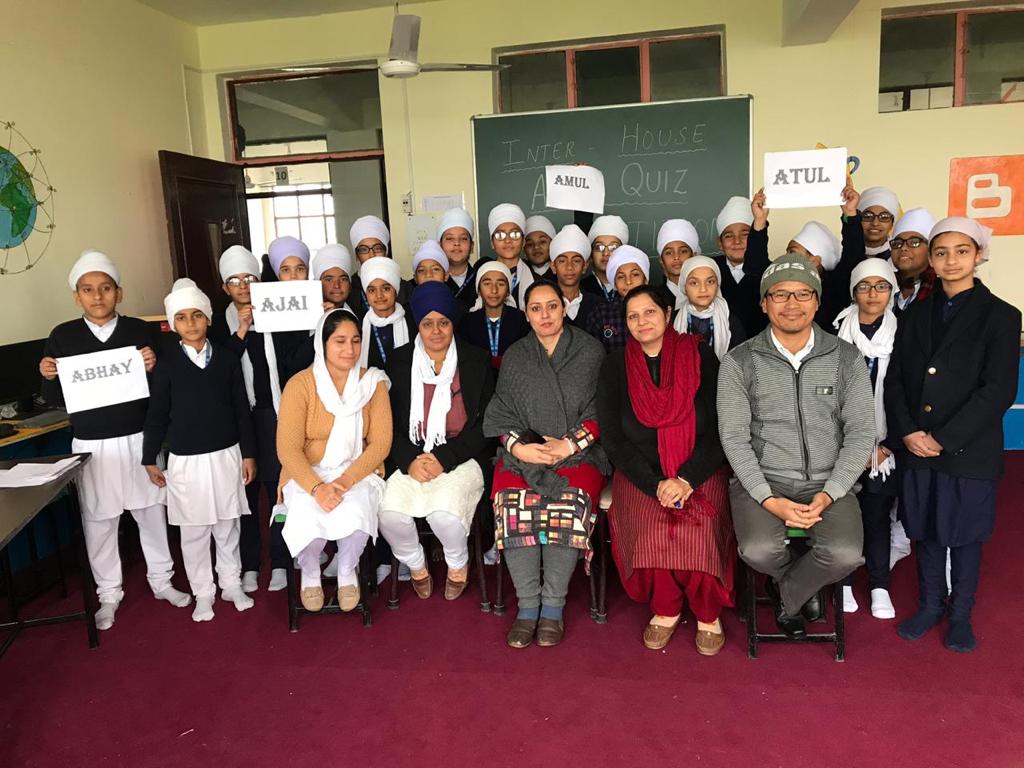 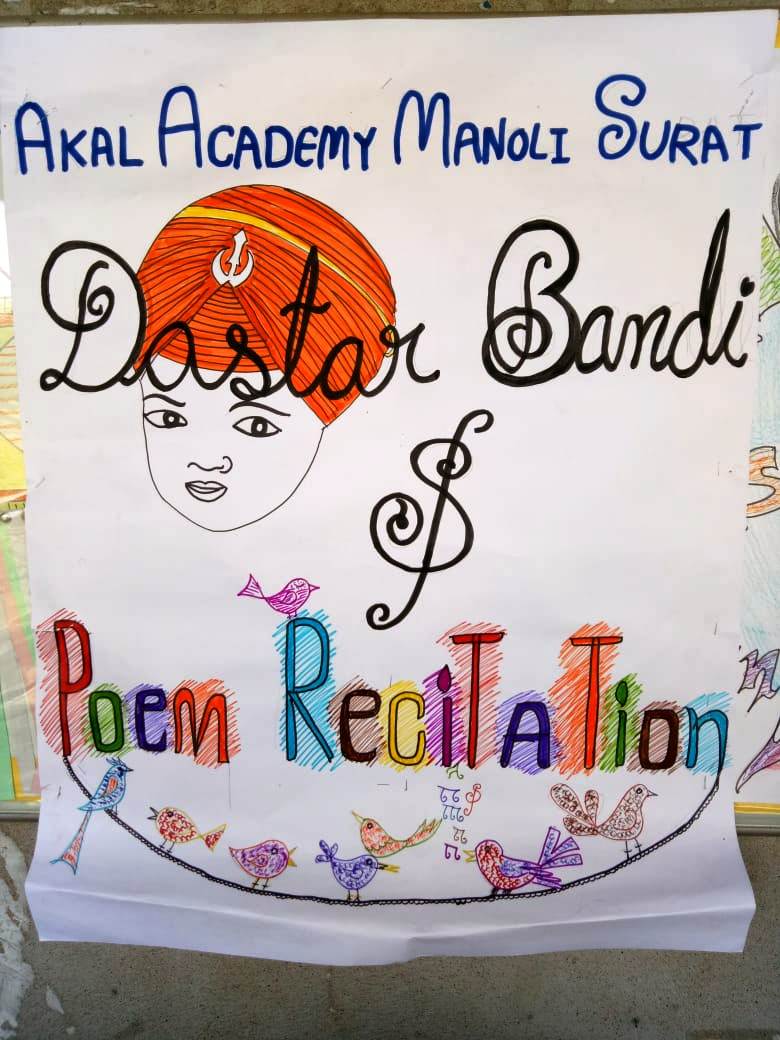 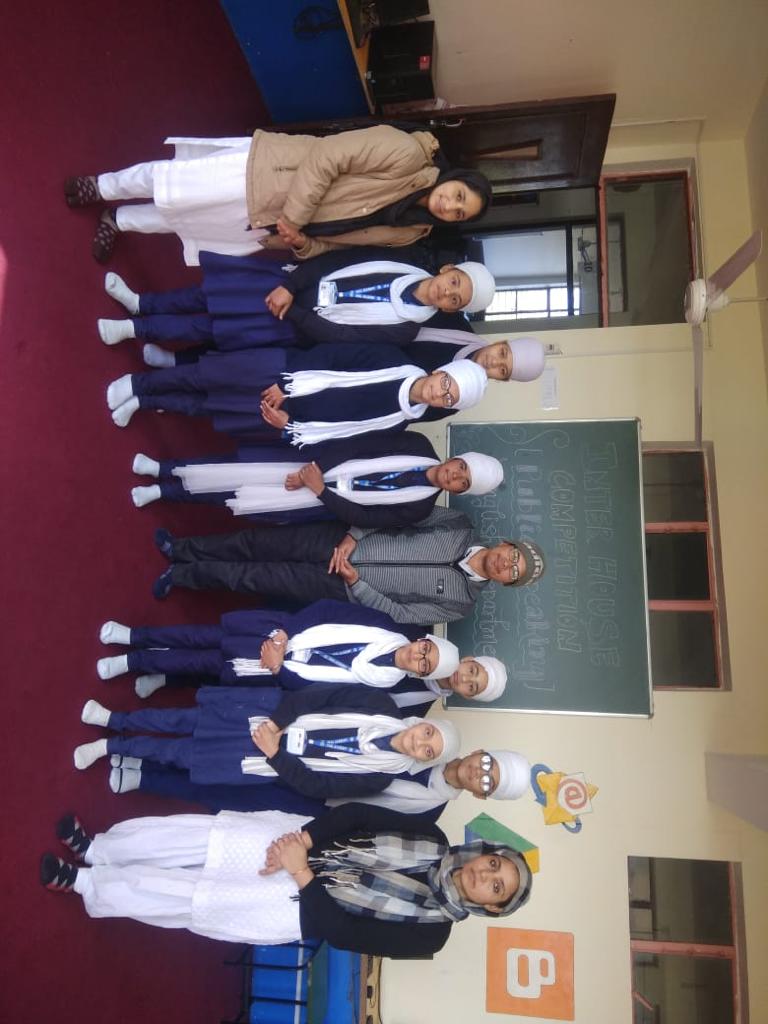 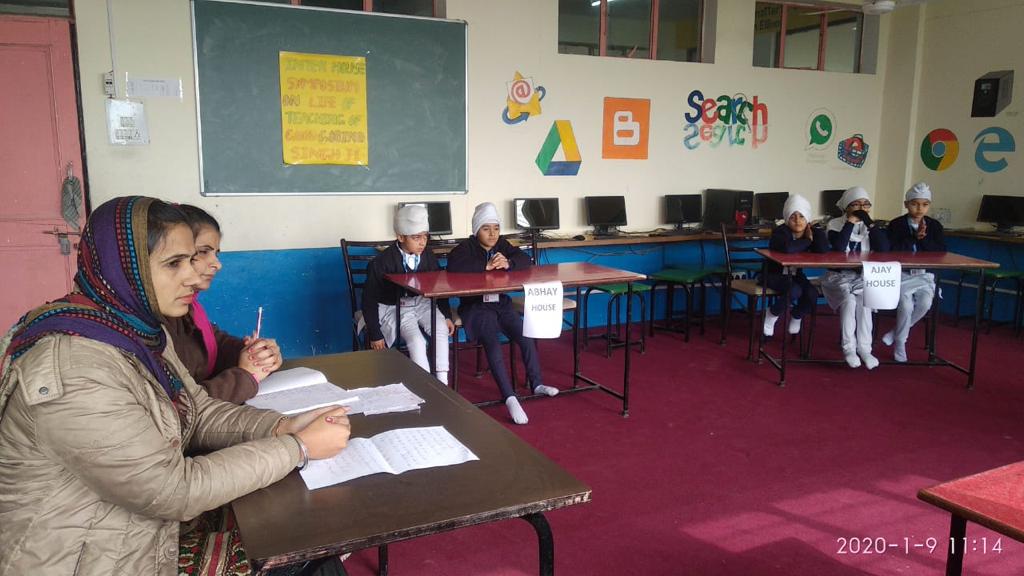 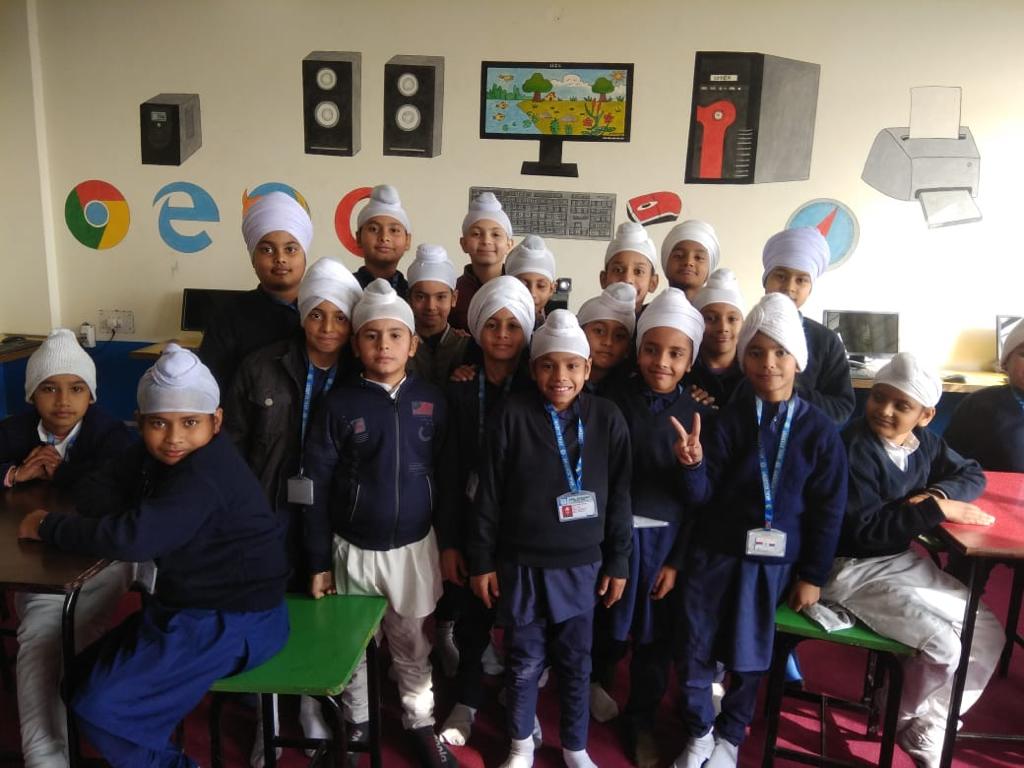 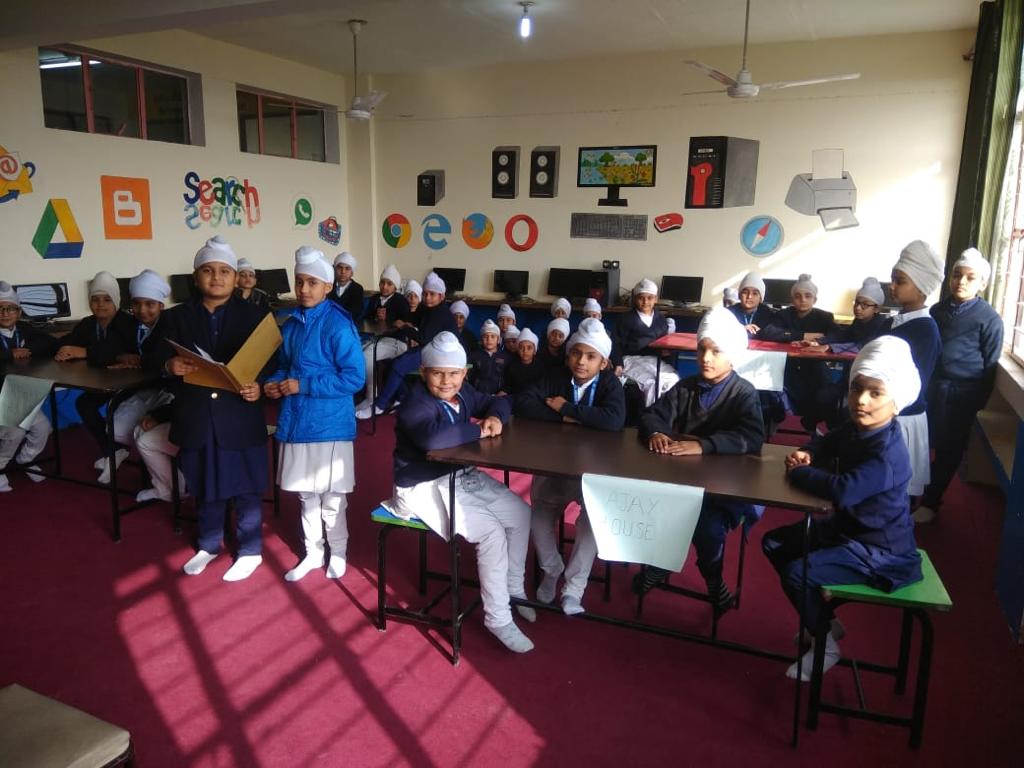 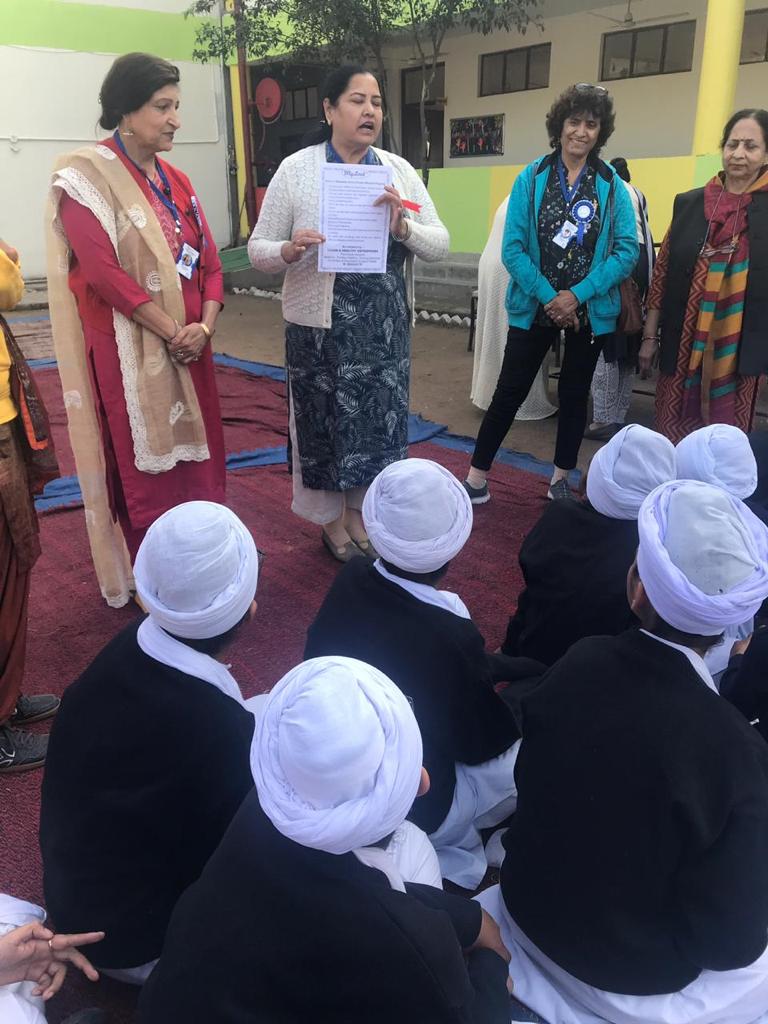 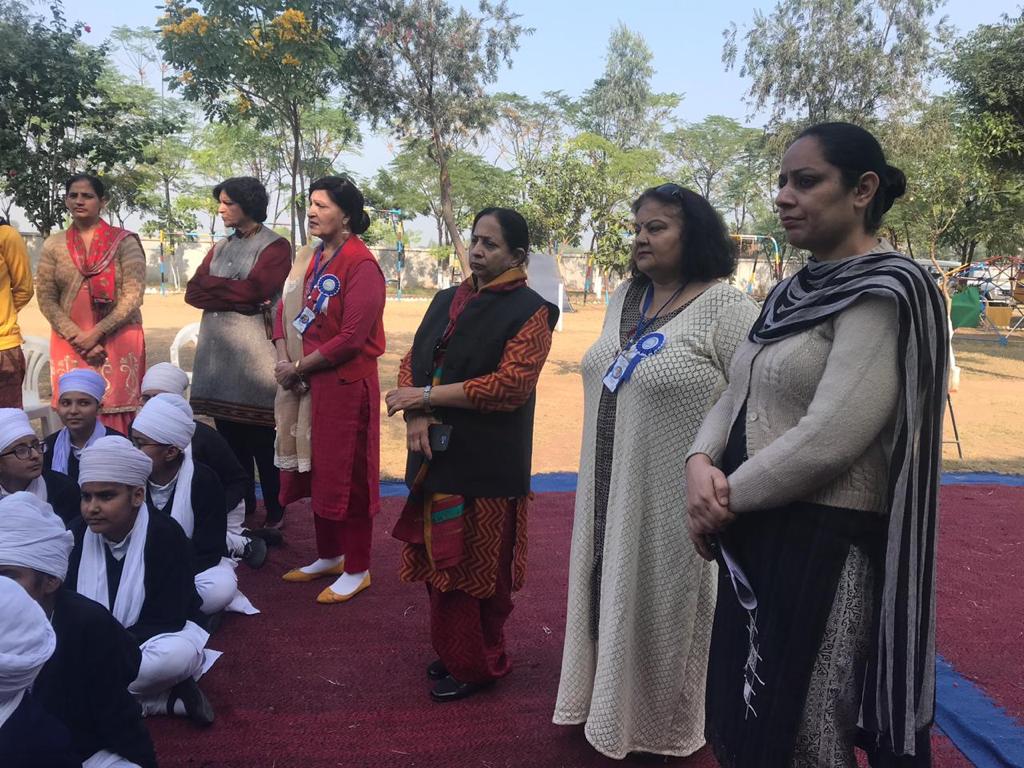 Social Awareness Campaigin
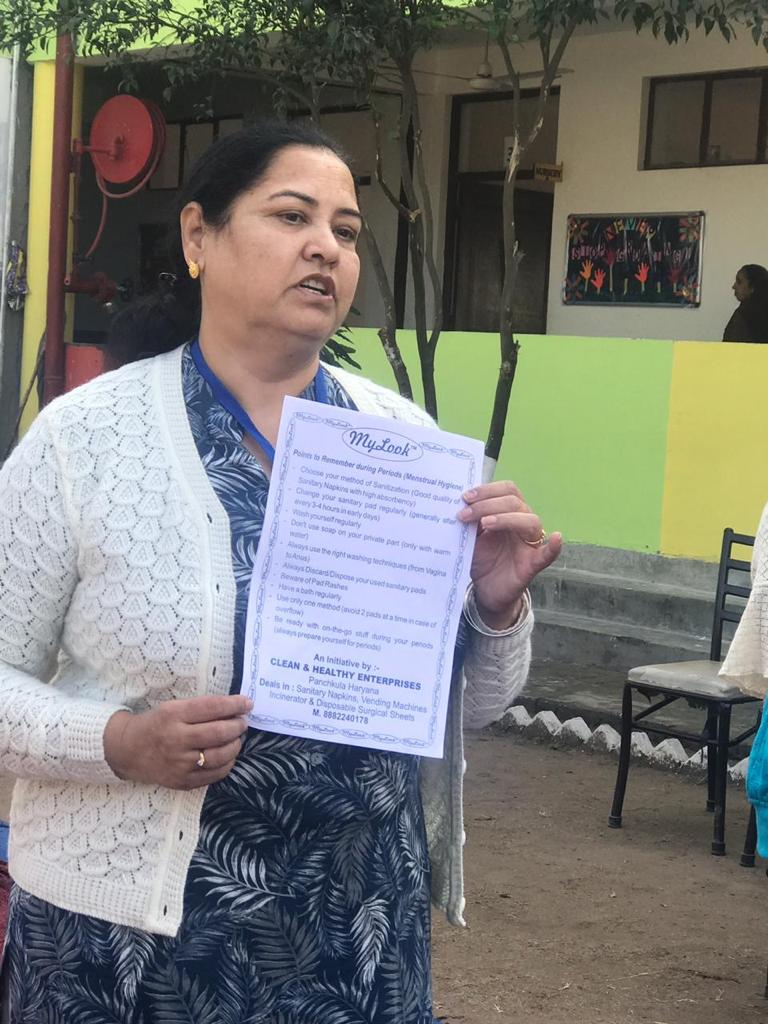 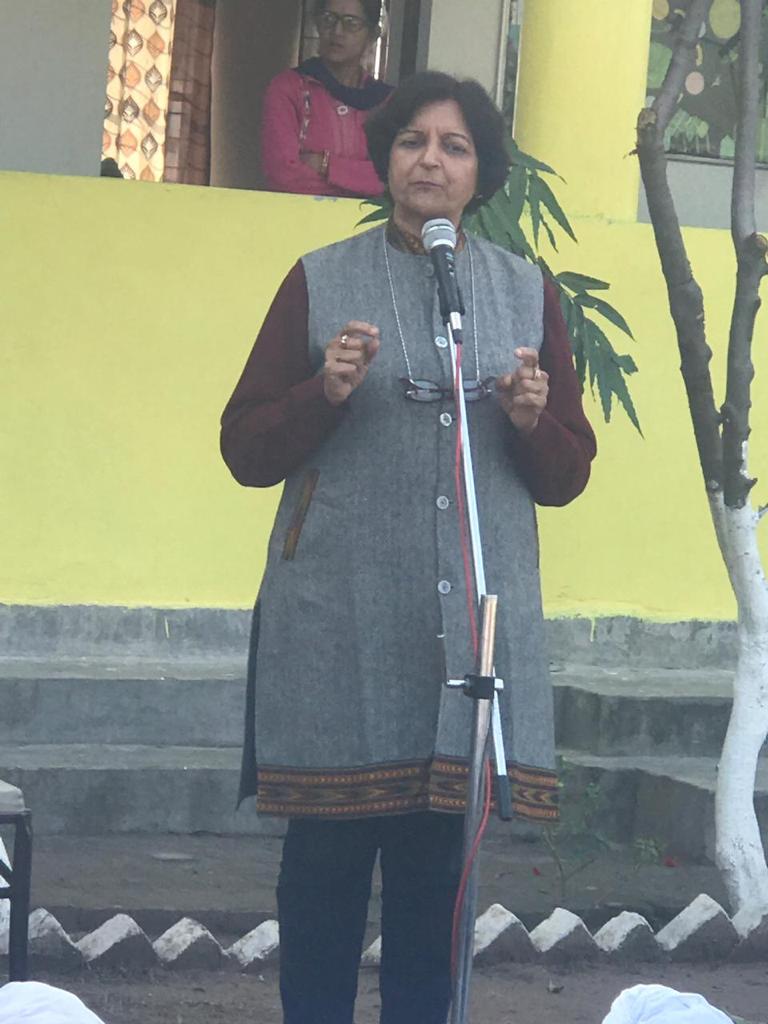 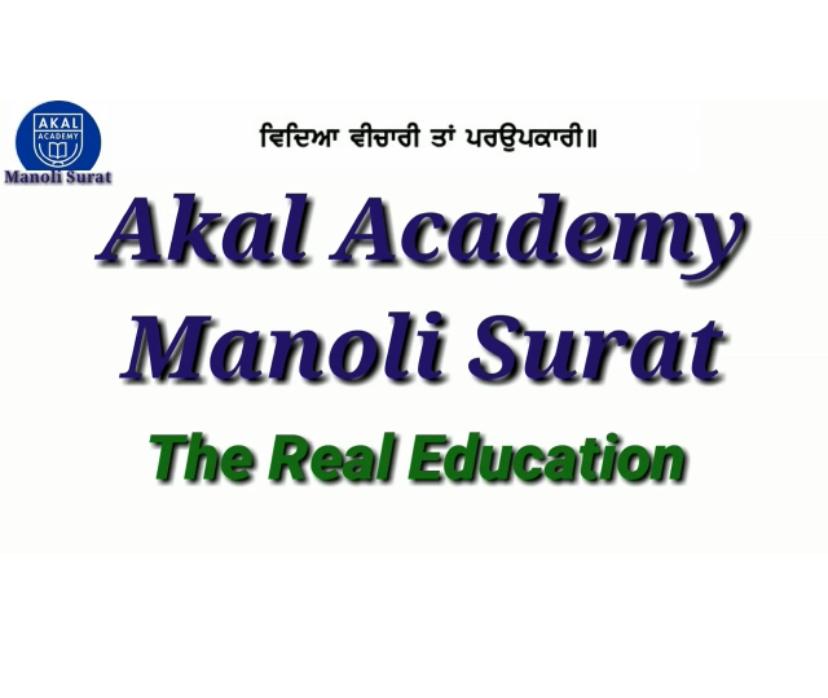 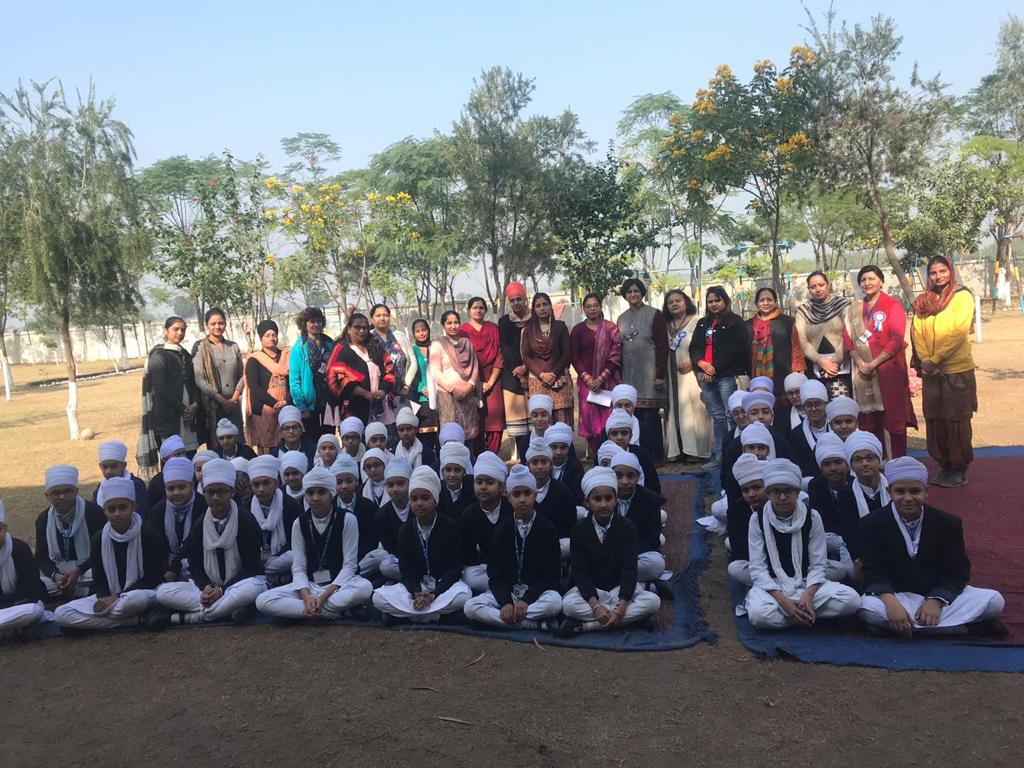 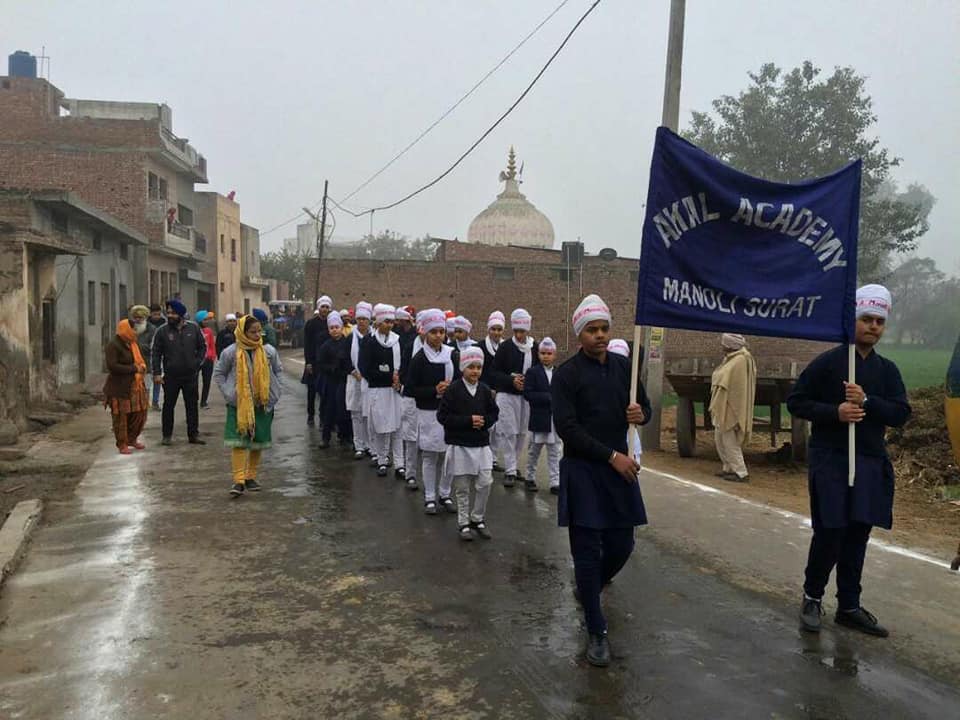 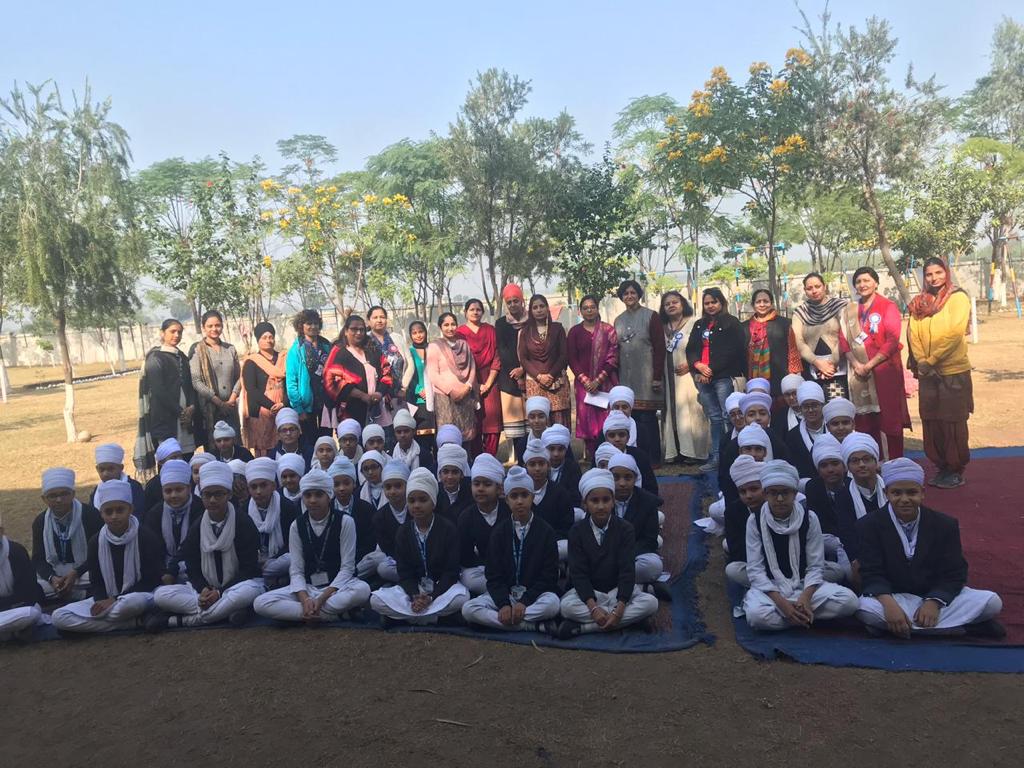 8
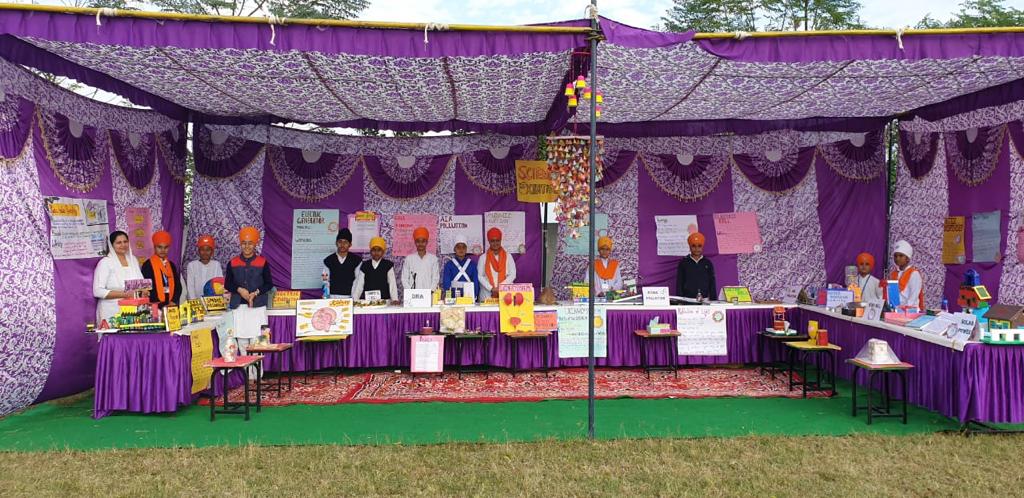 Science & Social Science Exhibition
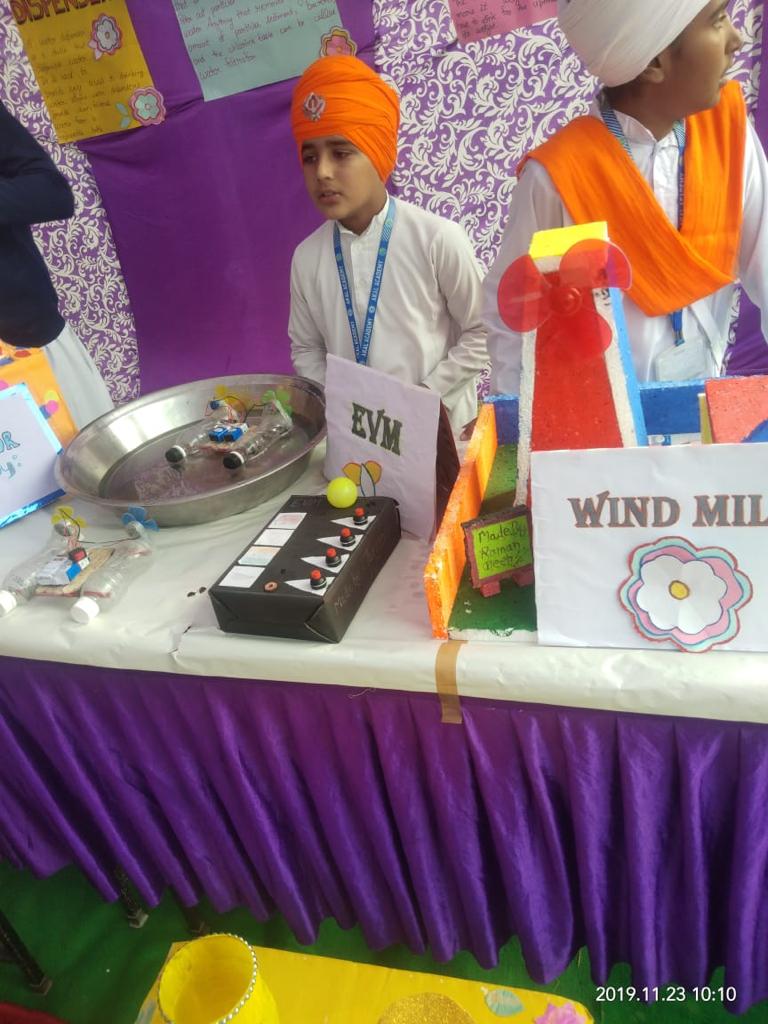 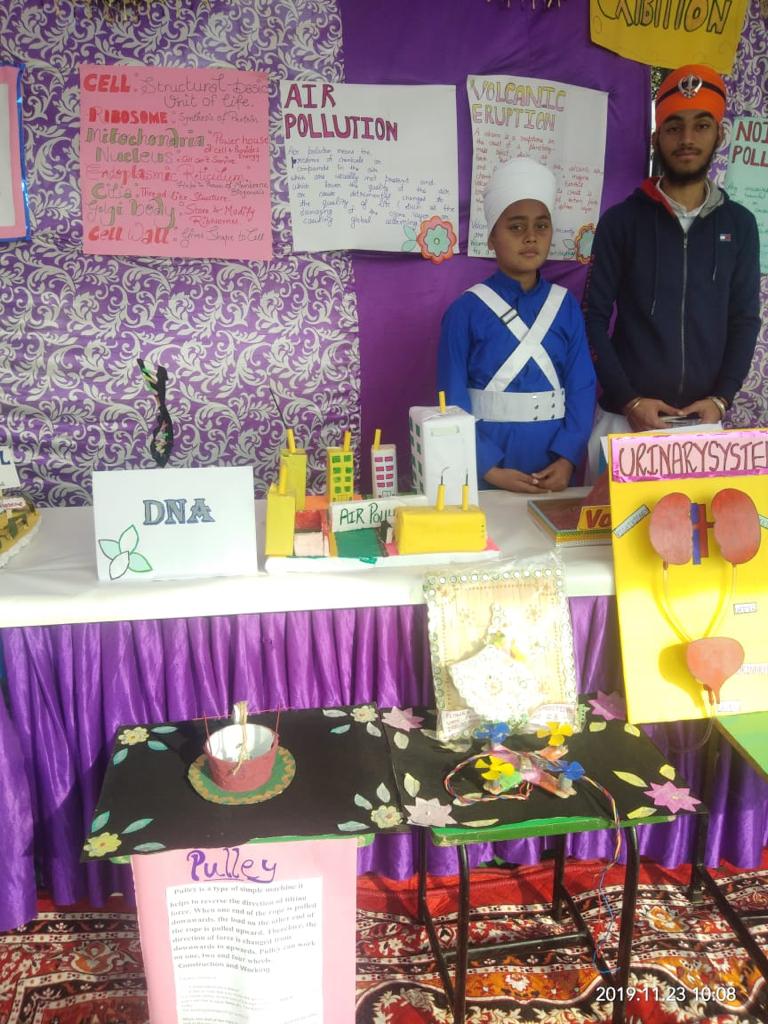 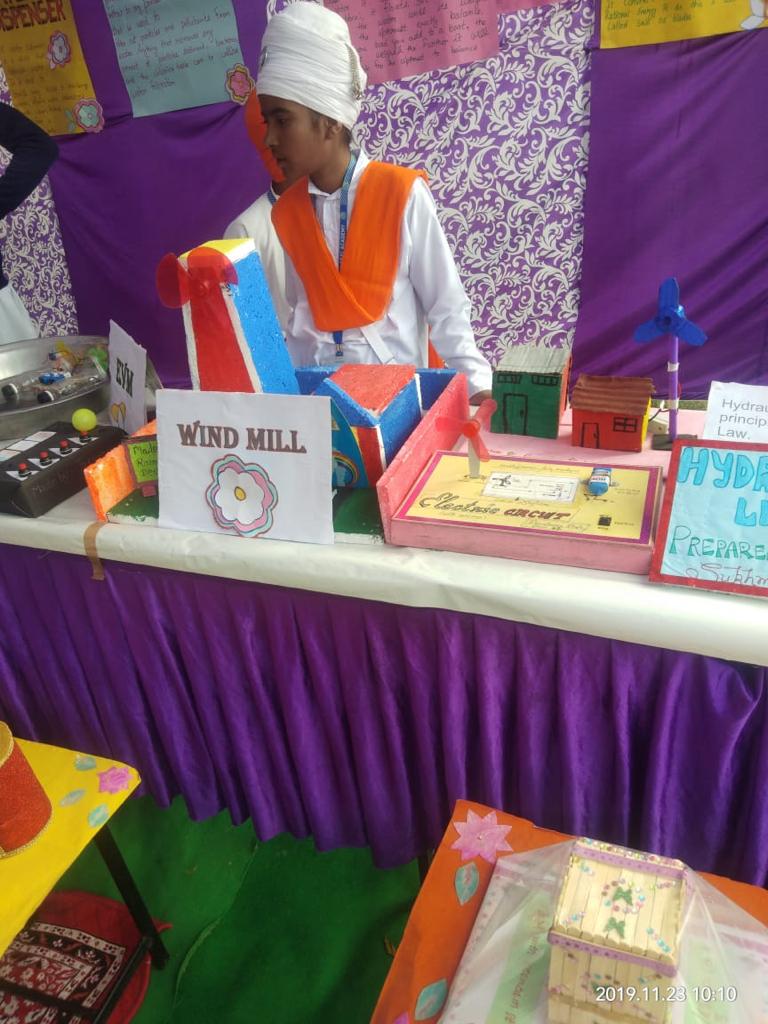 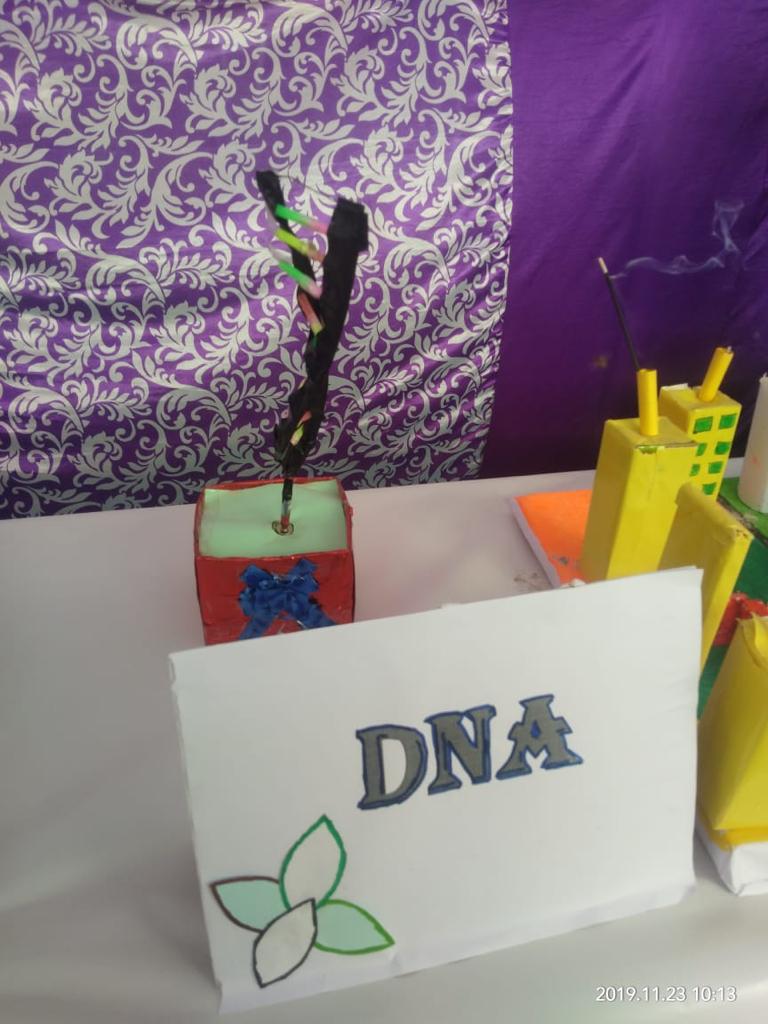 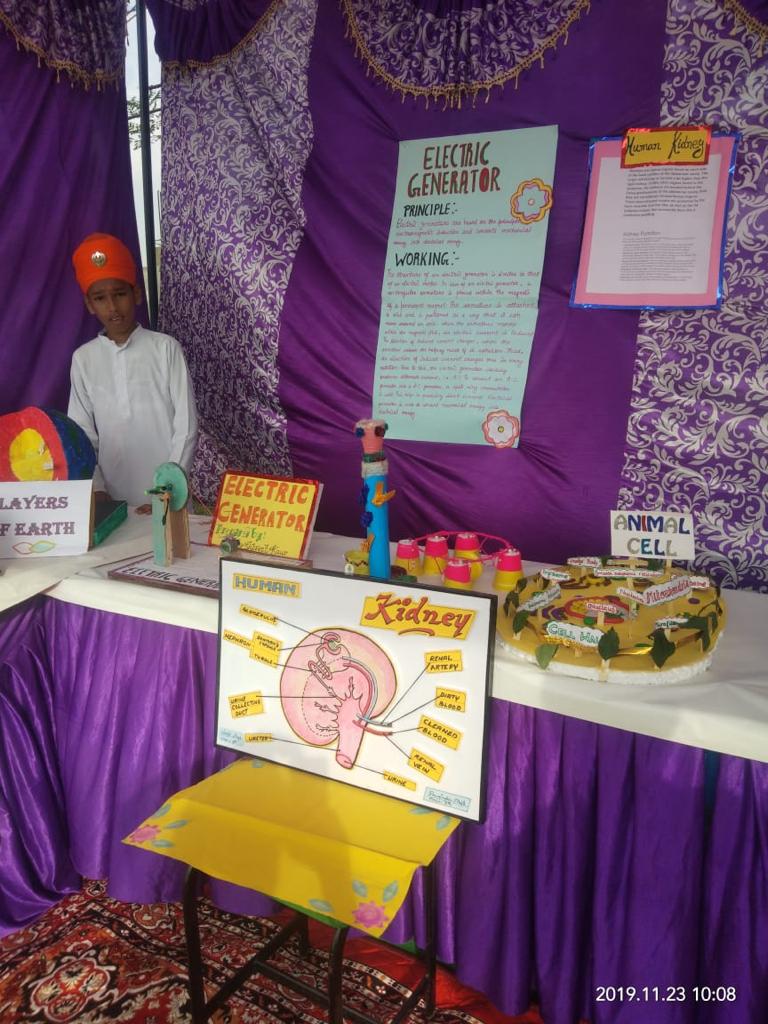 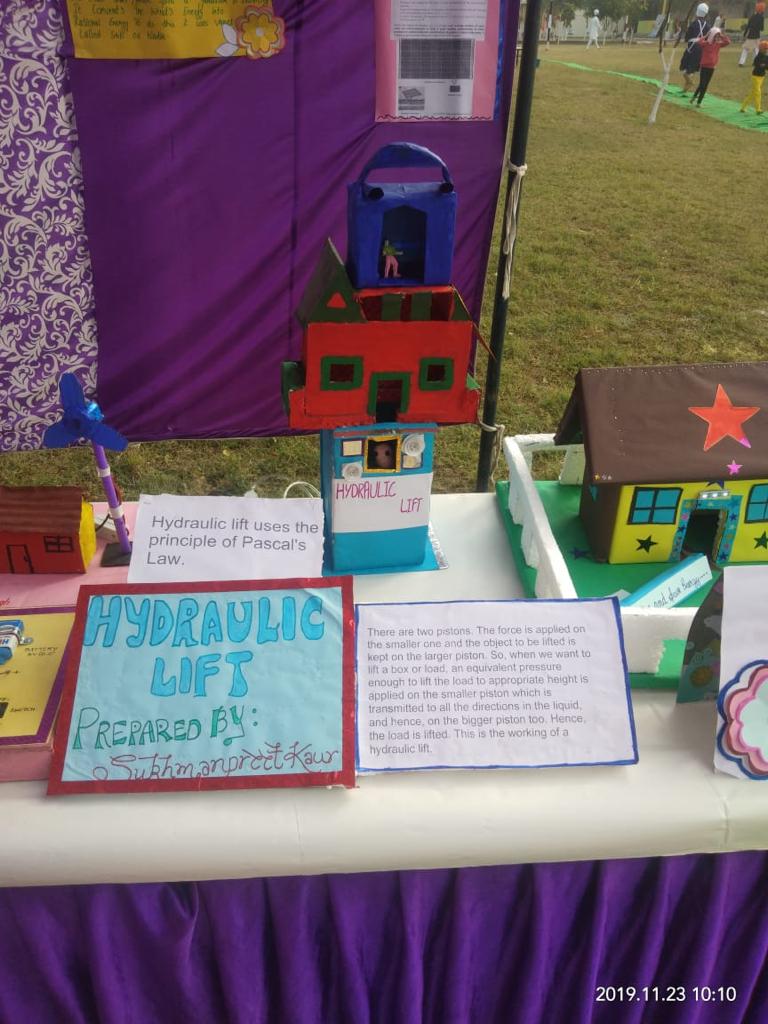 ADD A FOOTER
9
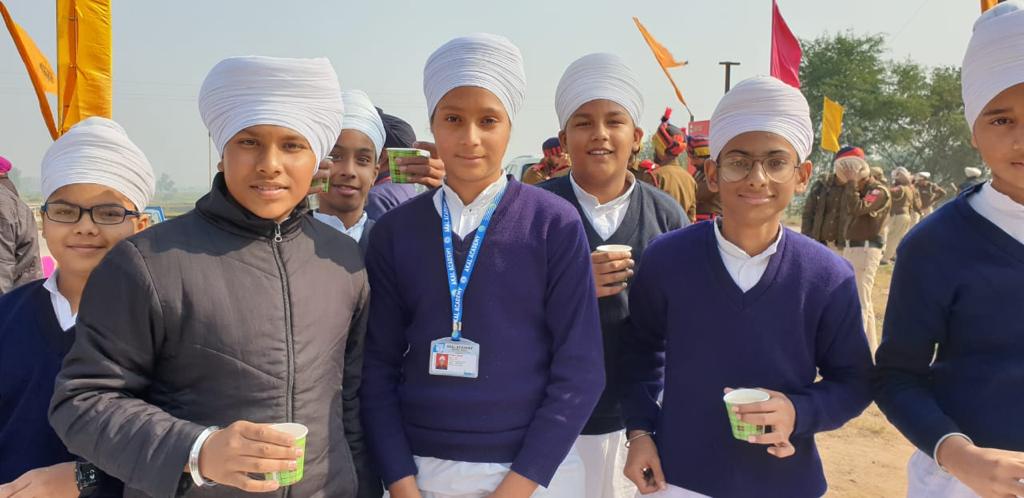 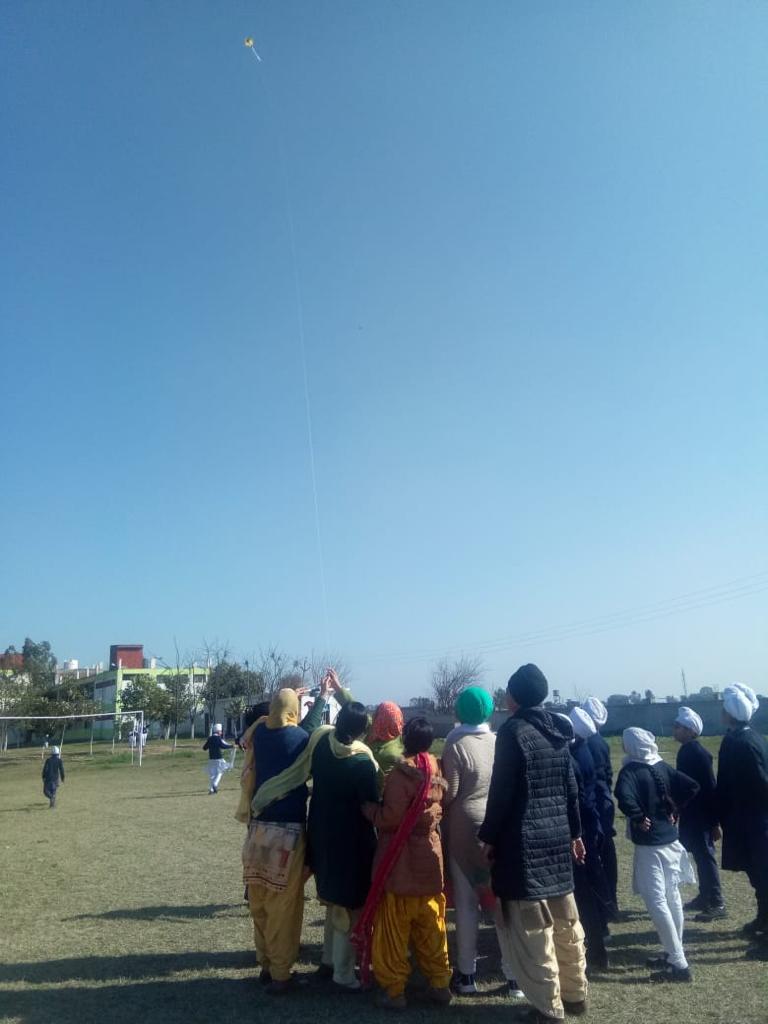 Cultural Festival Celebration
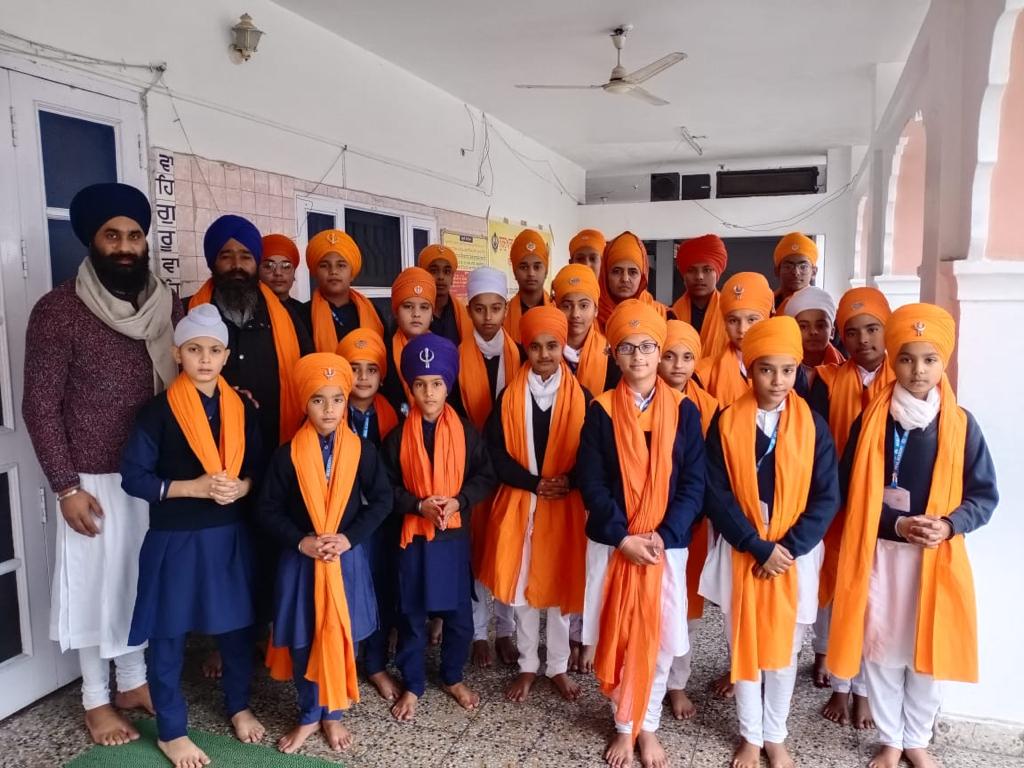 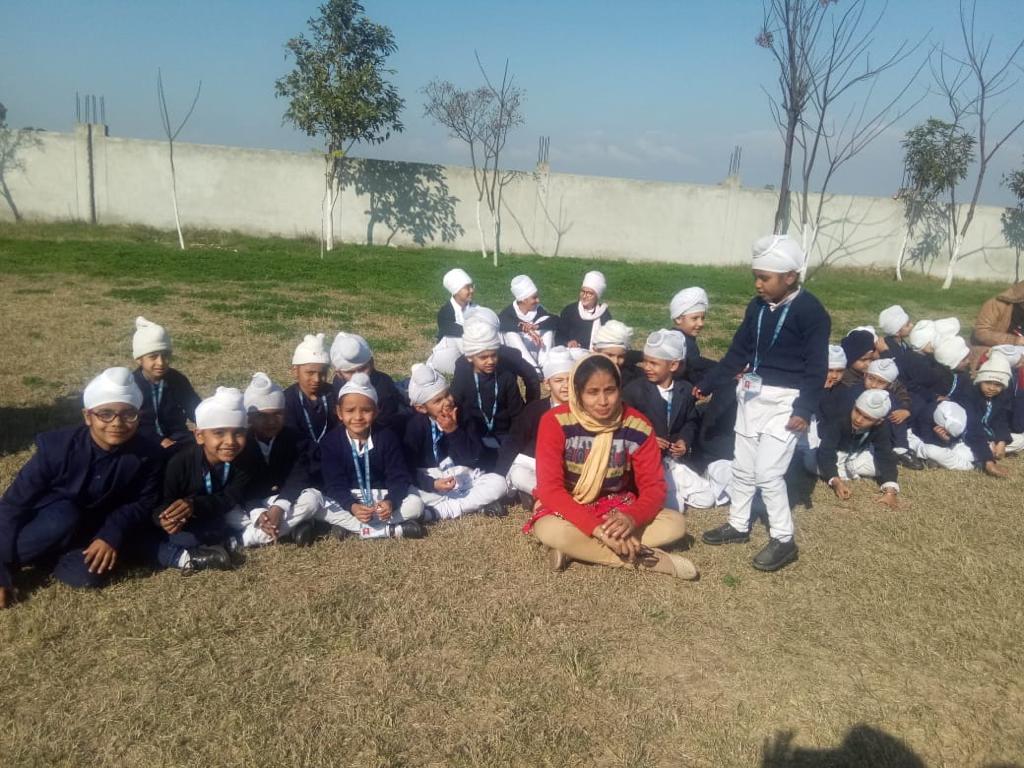 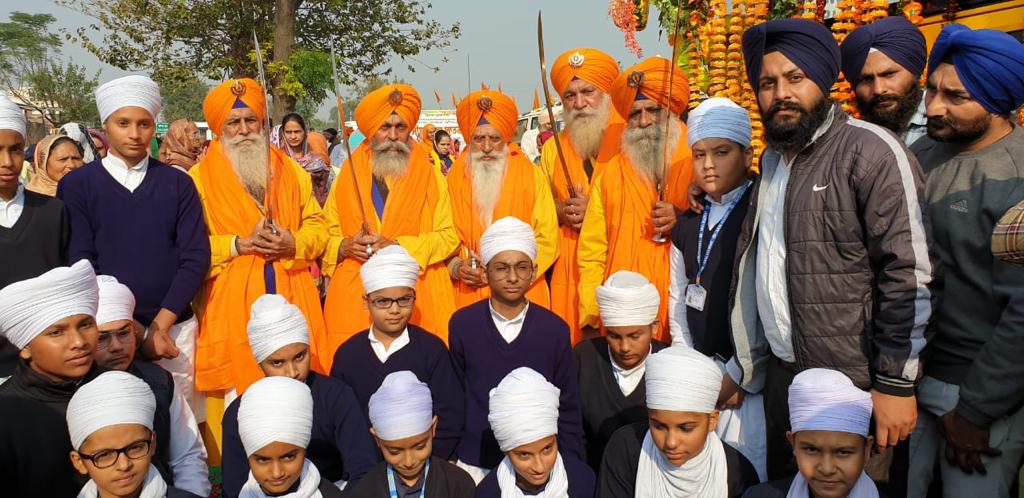 ADD A FOOTER
10
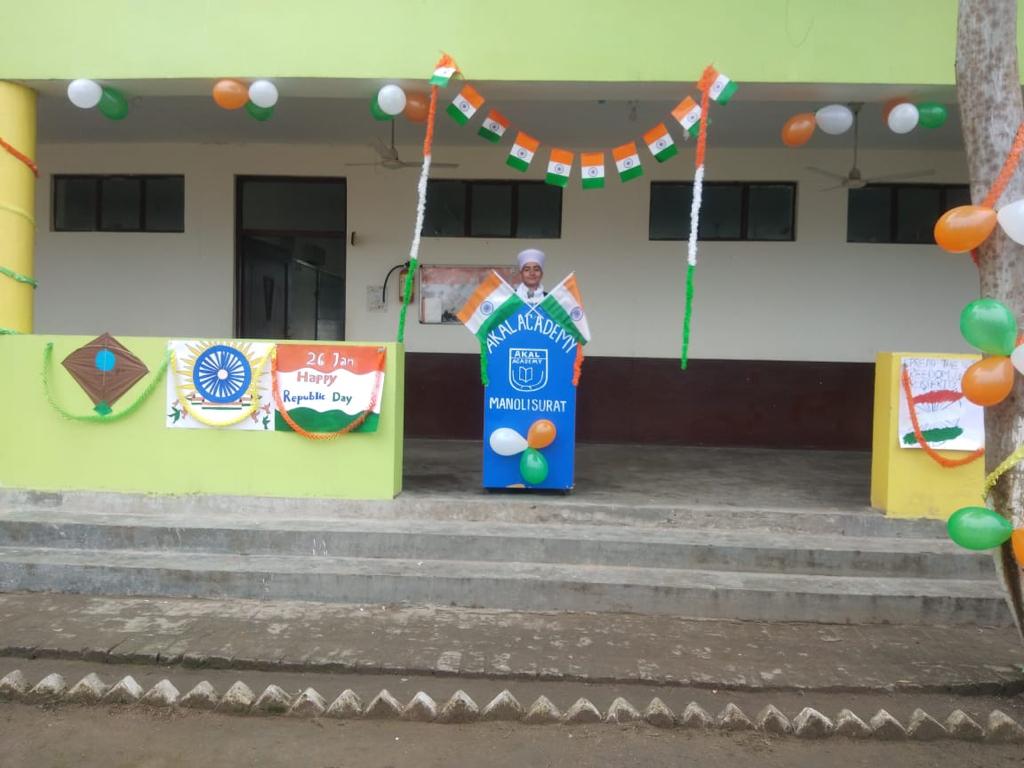 Independence Day Celebration
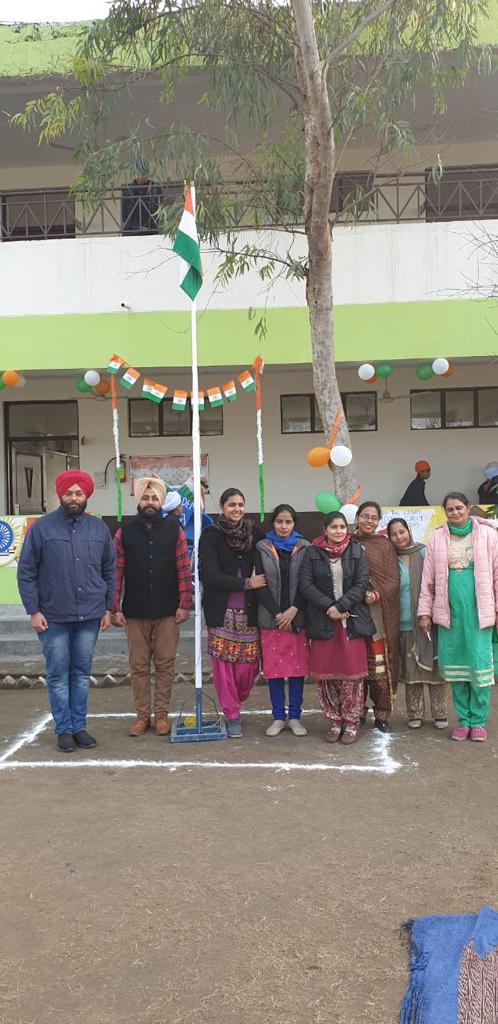 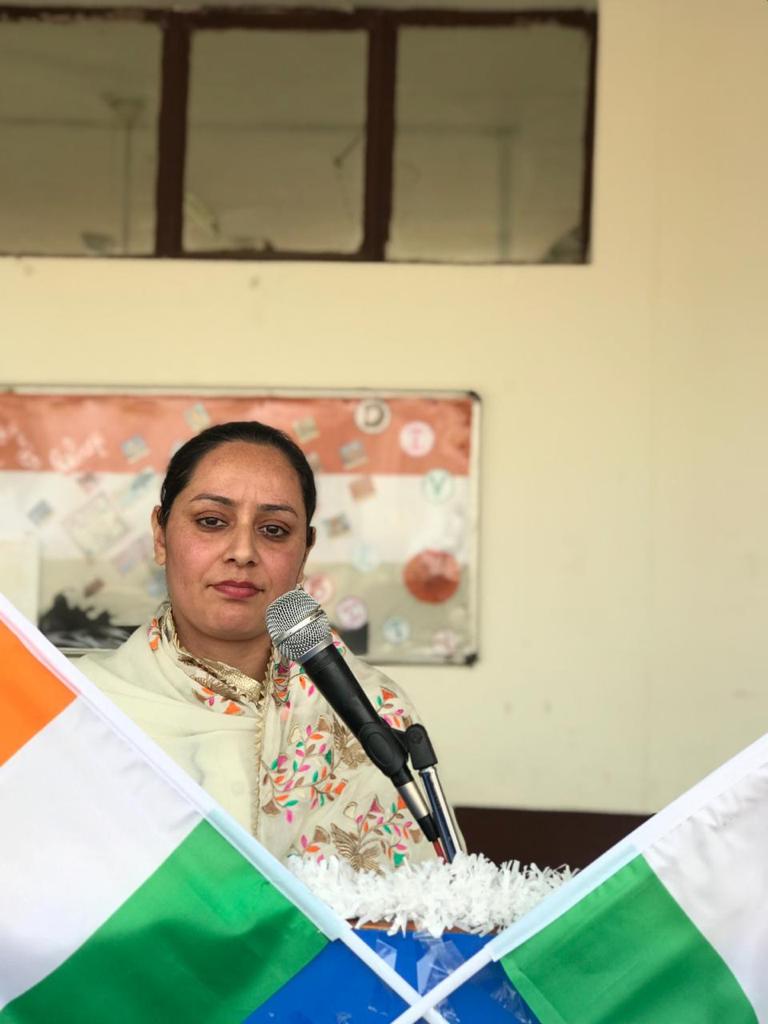 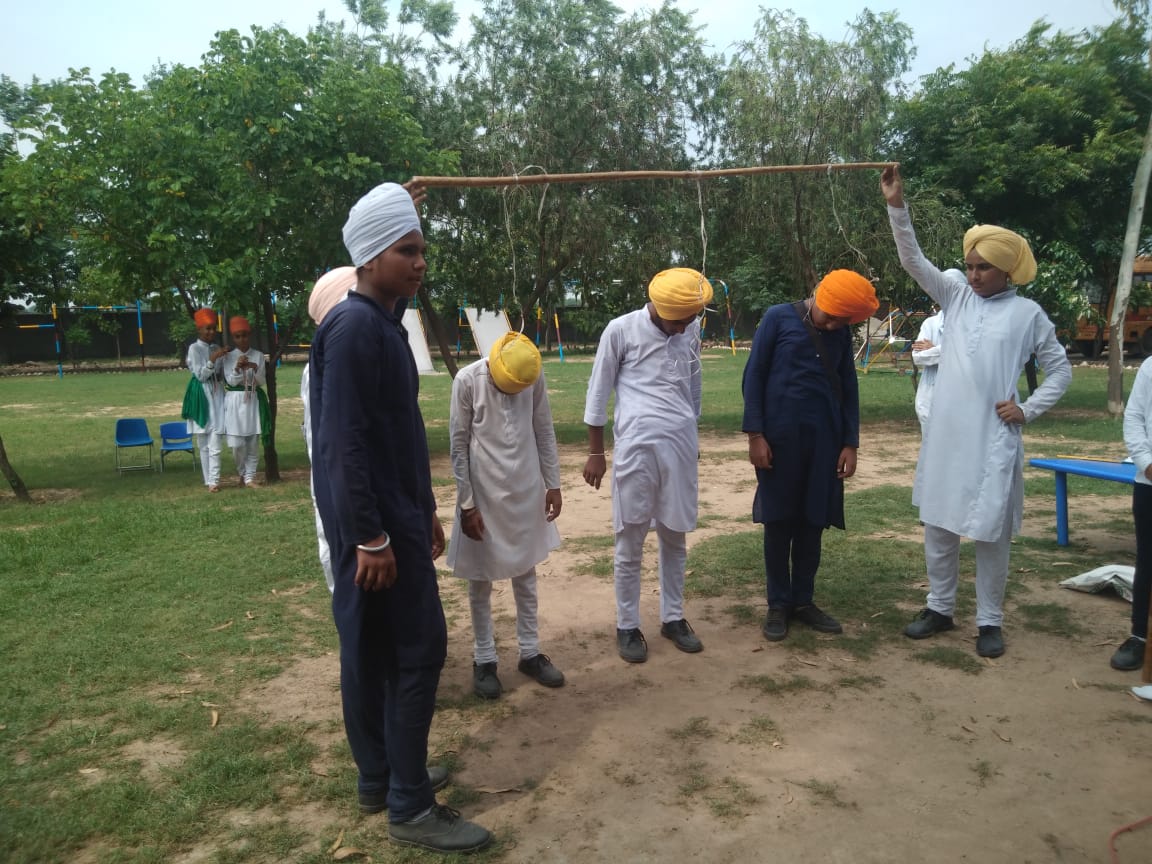 11
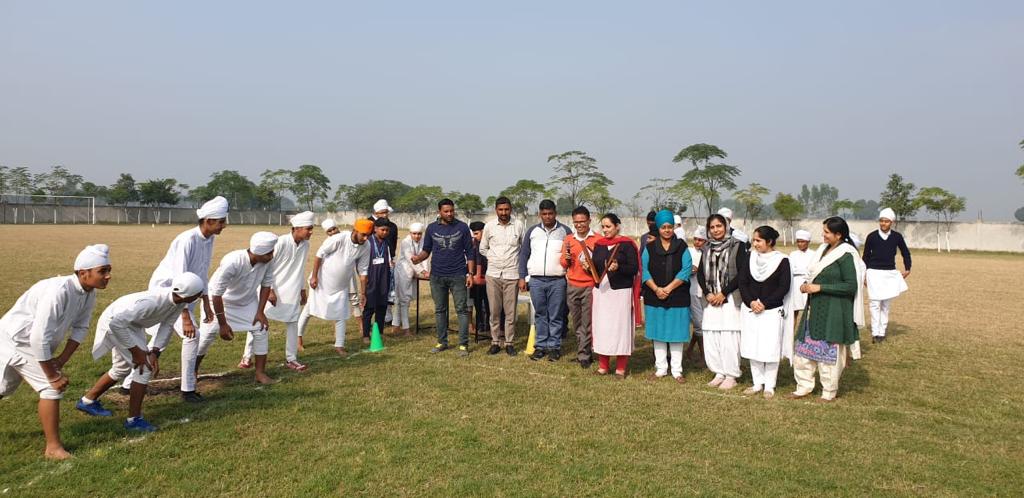 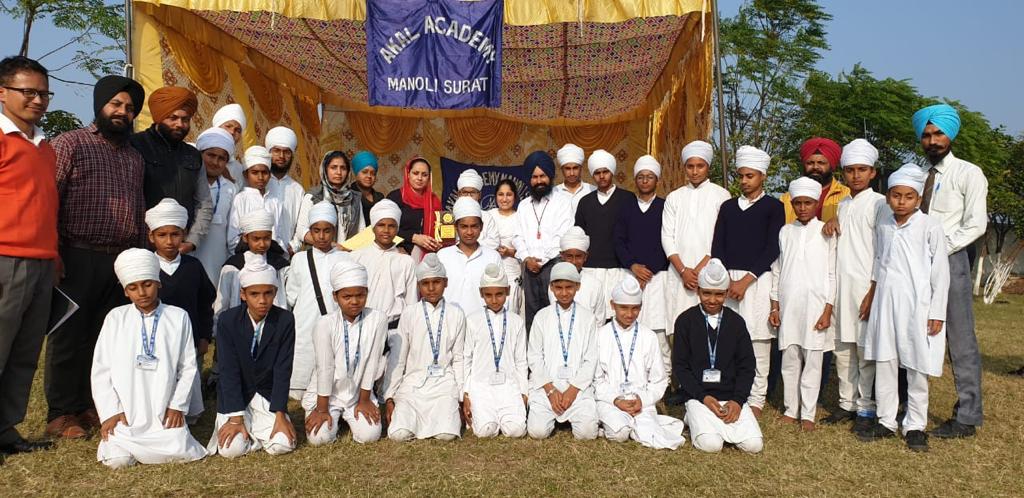 Sports Meet
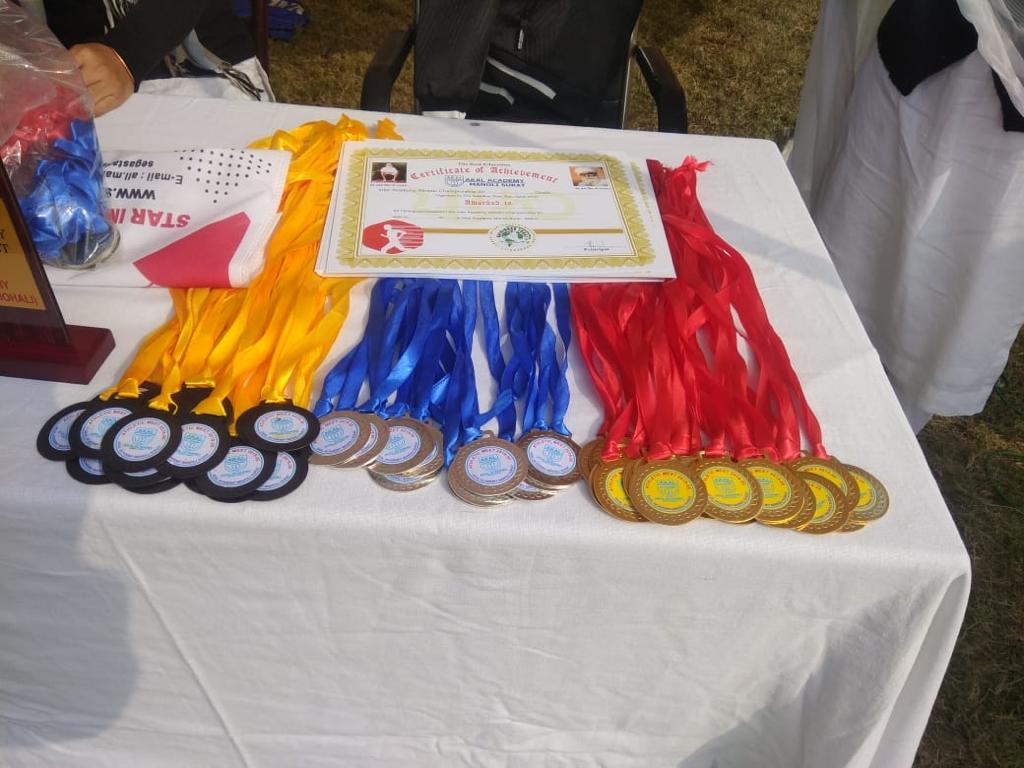 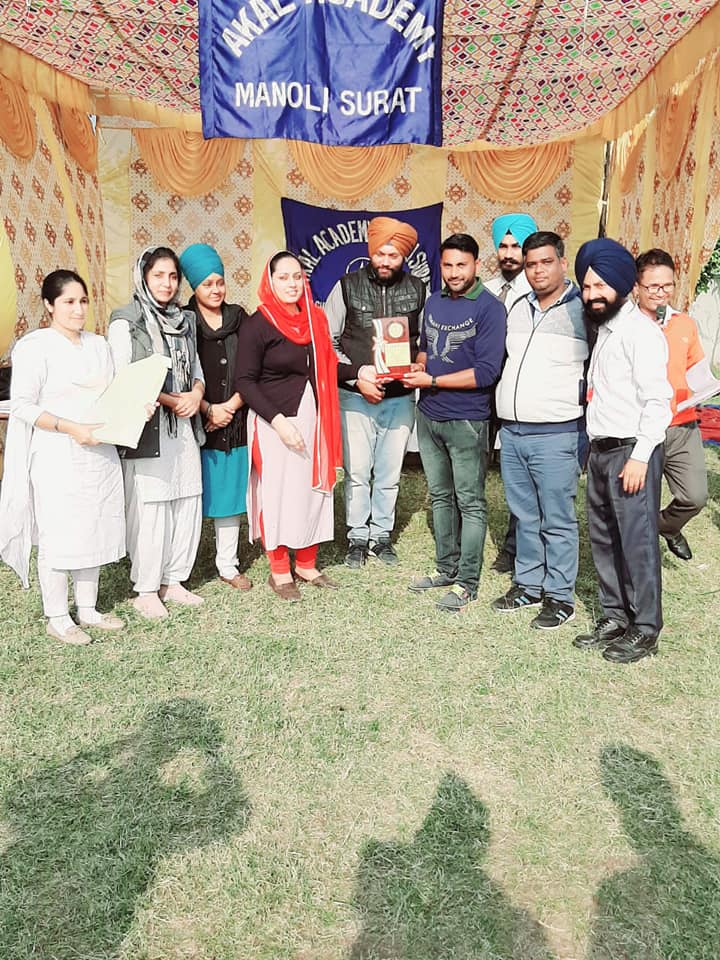 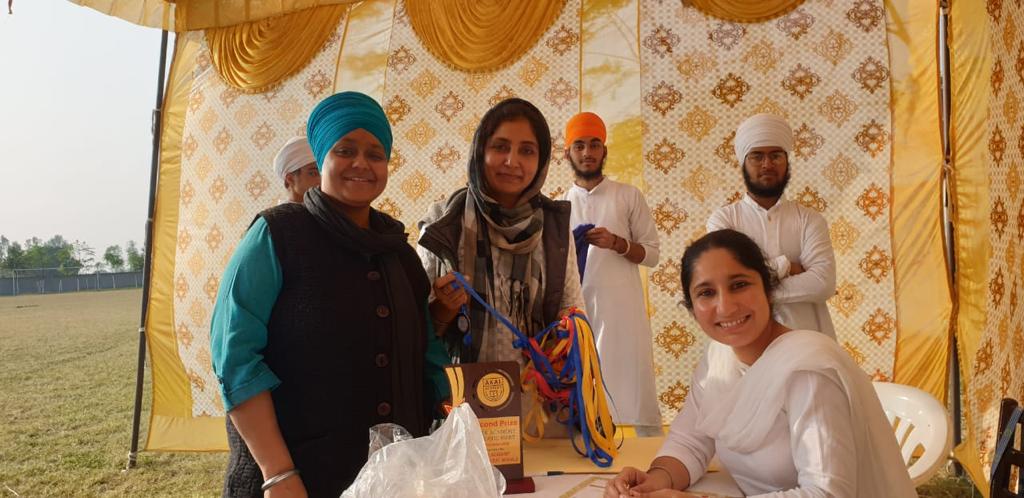 ADD A FOOTER
12
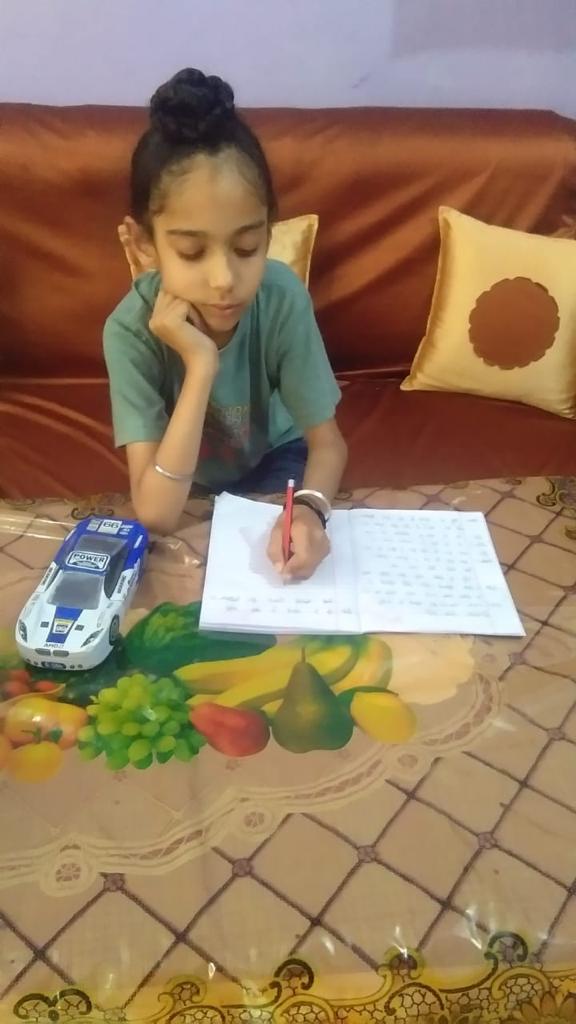 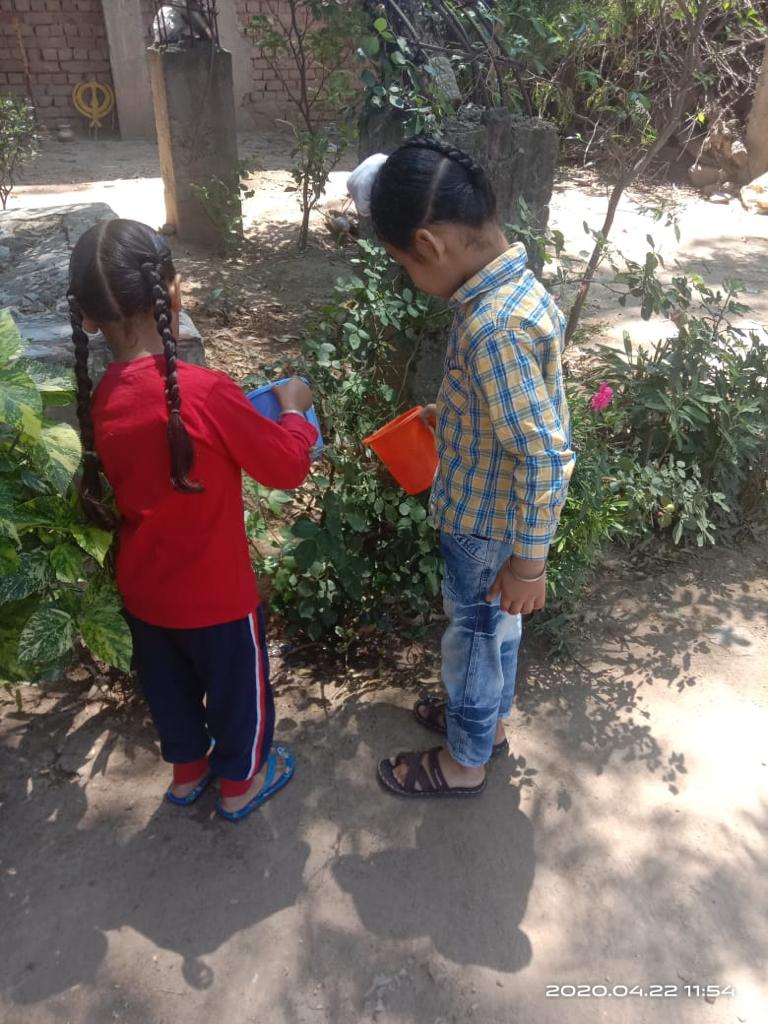 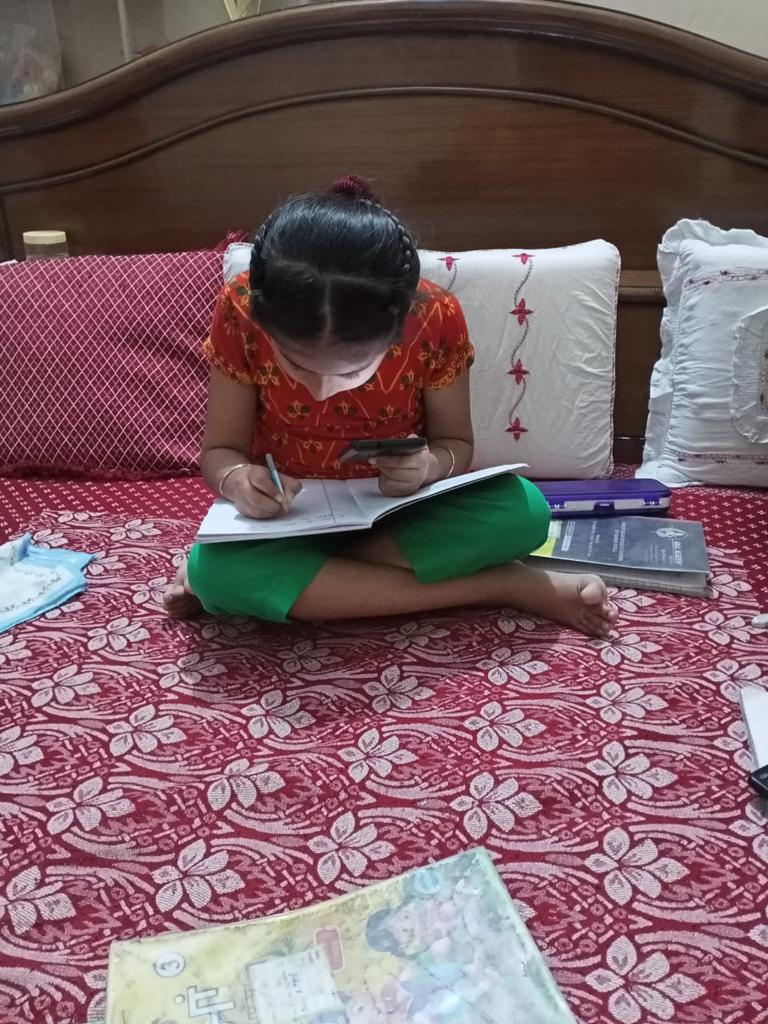 Our Shining Stars in this period of pandemic
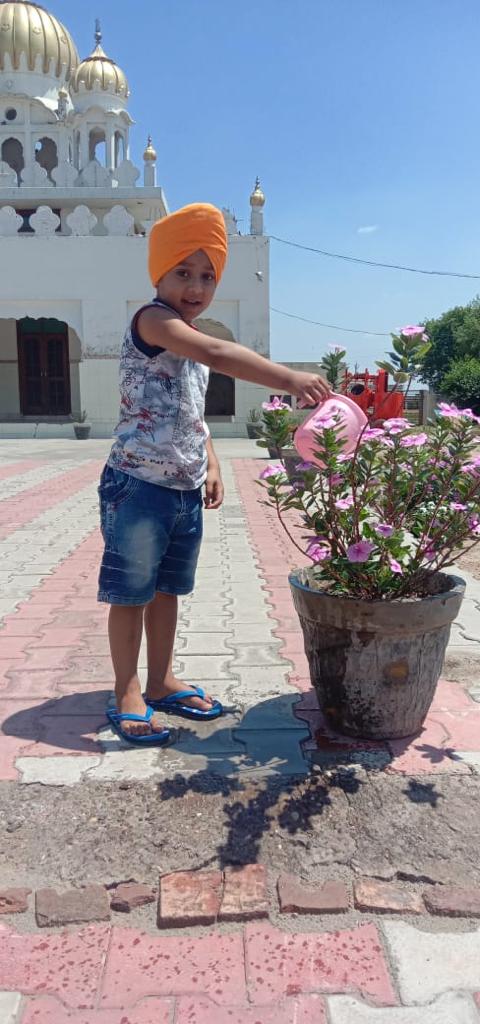 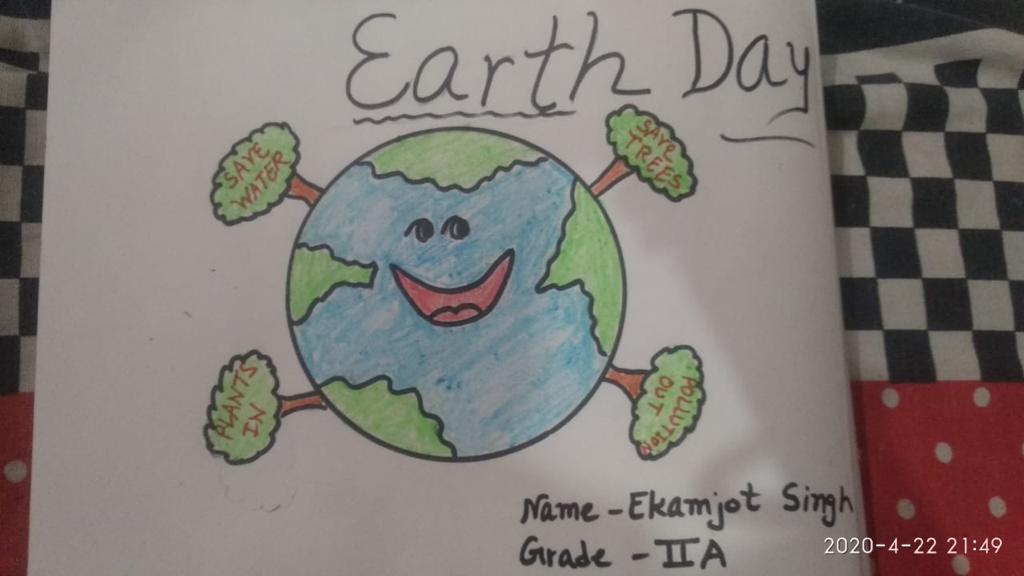 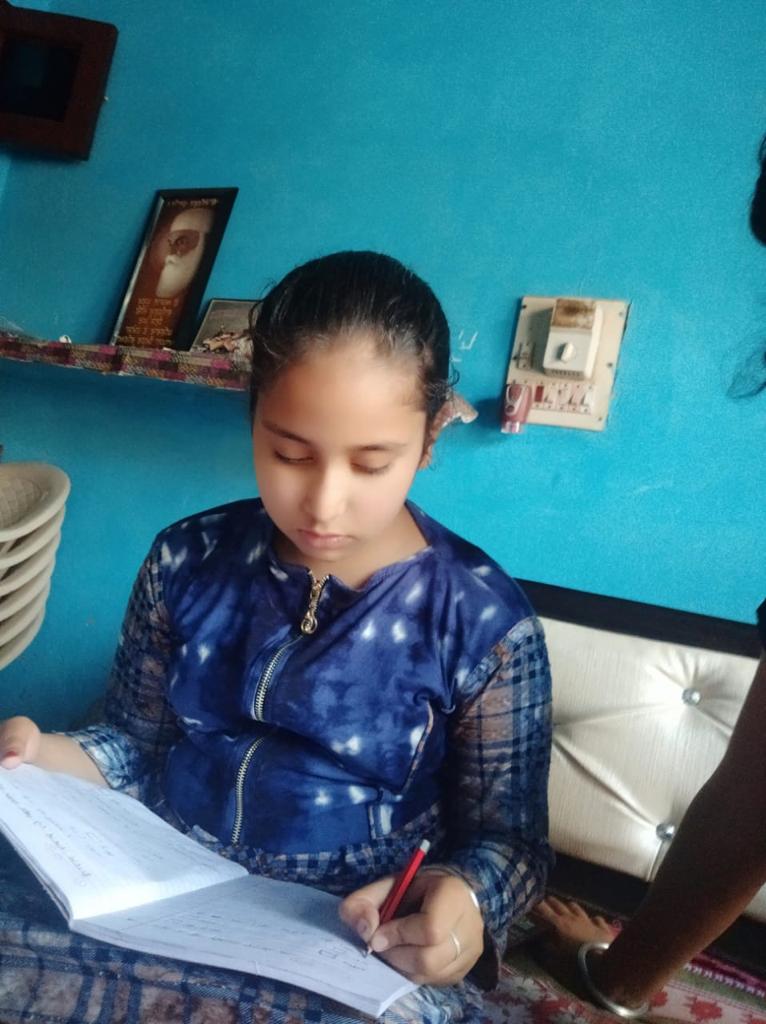 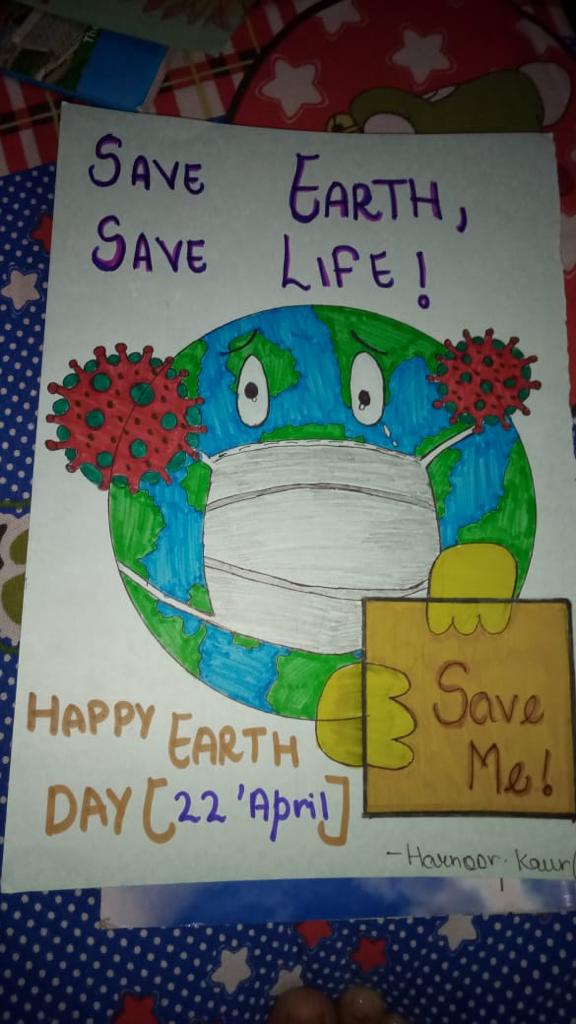 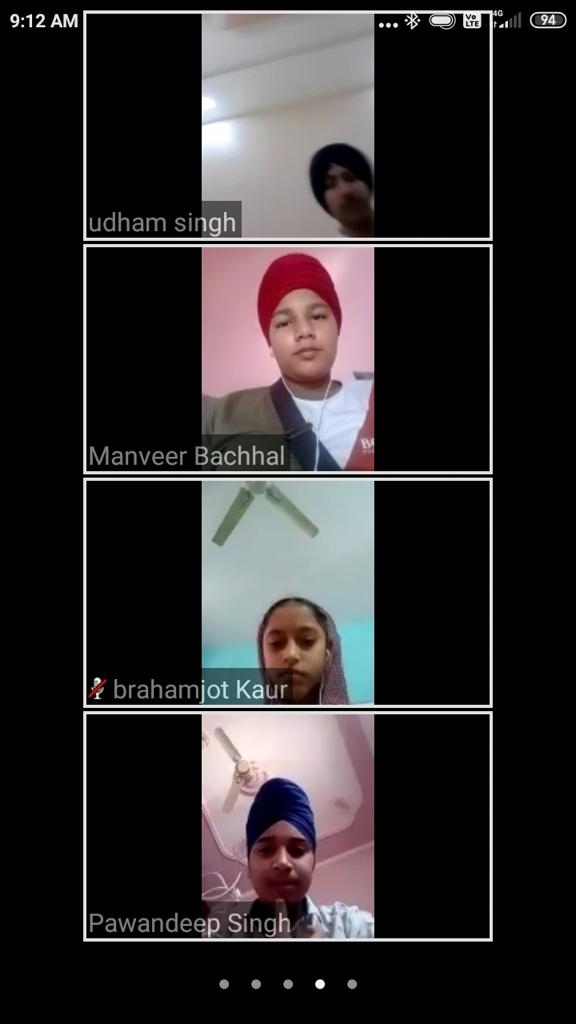 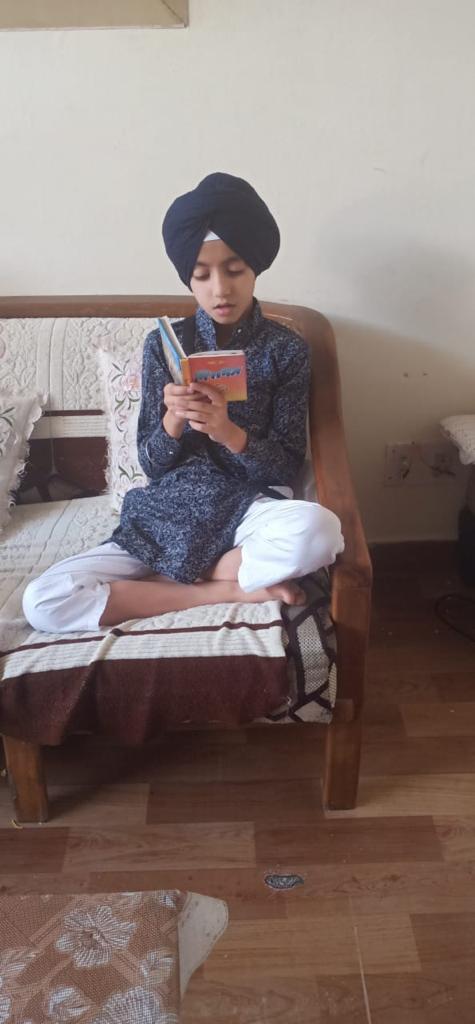 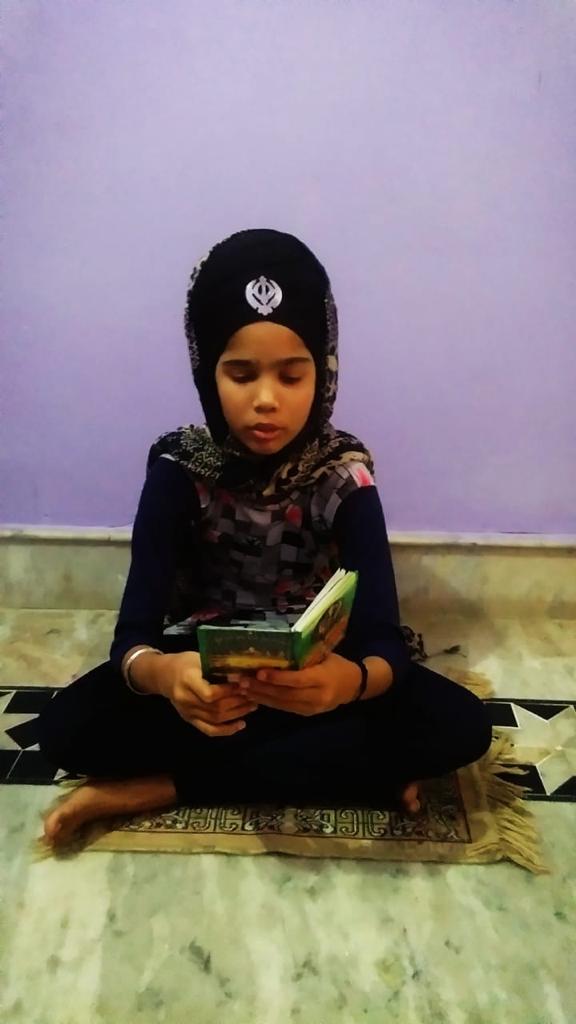 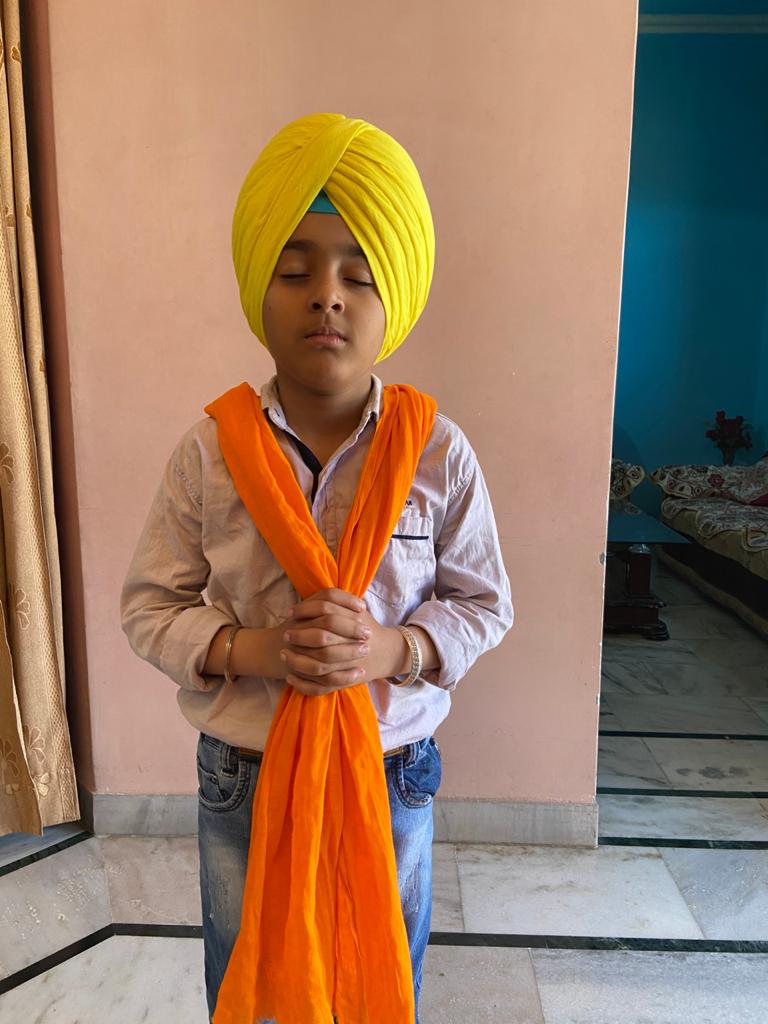 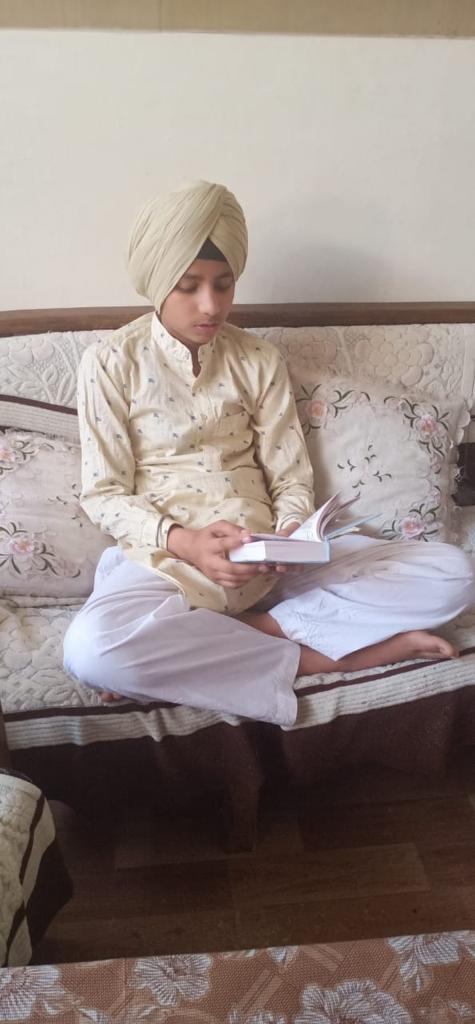 ADD A FOOTER
13
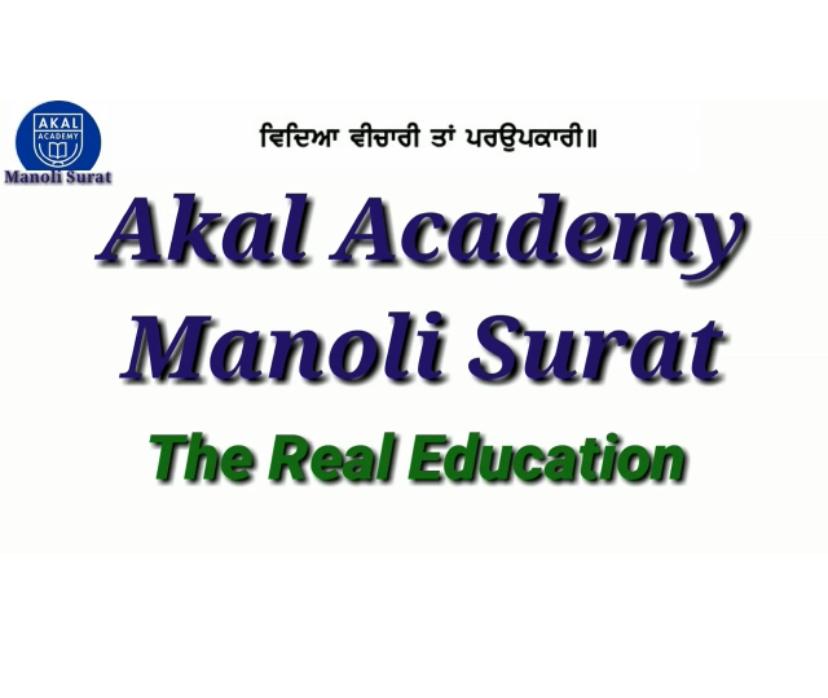 Thank You for kind Support & Motivation
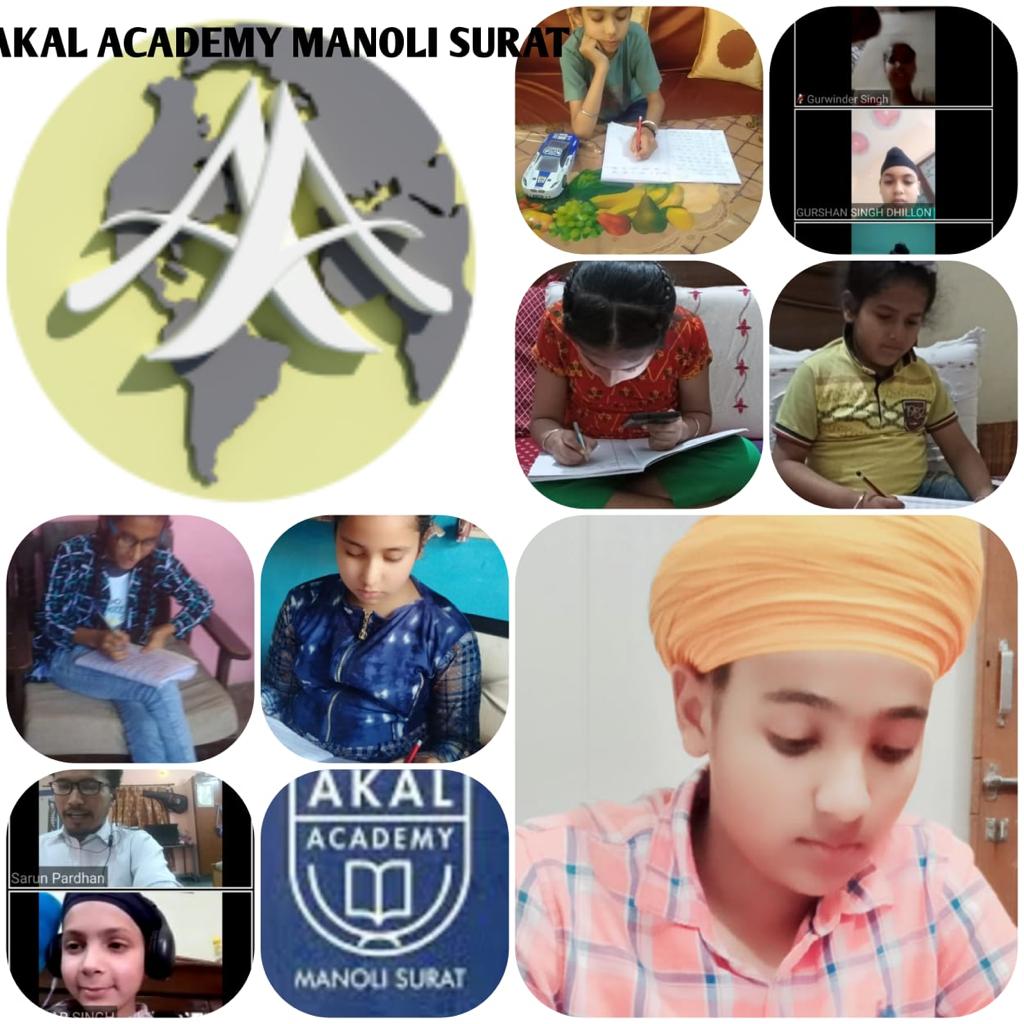 14